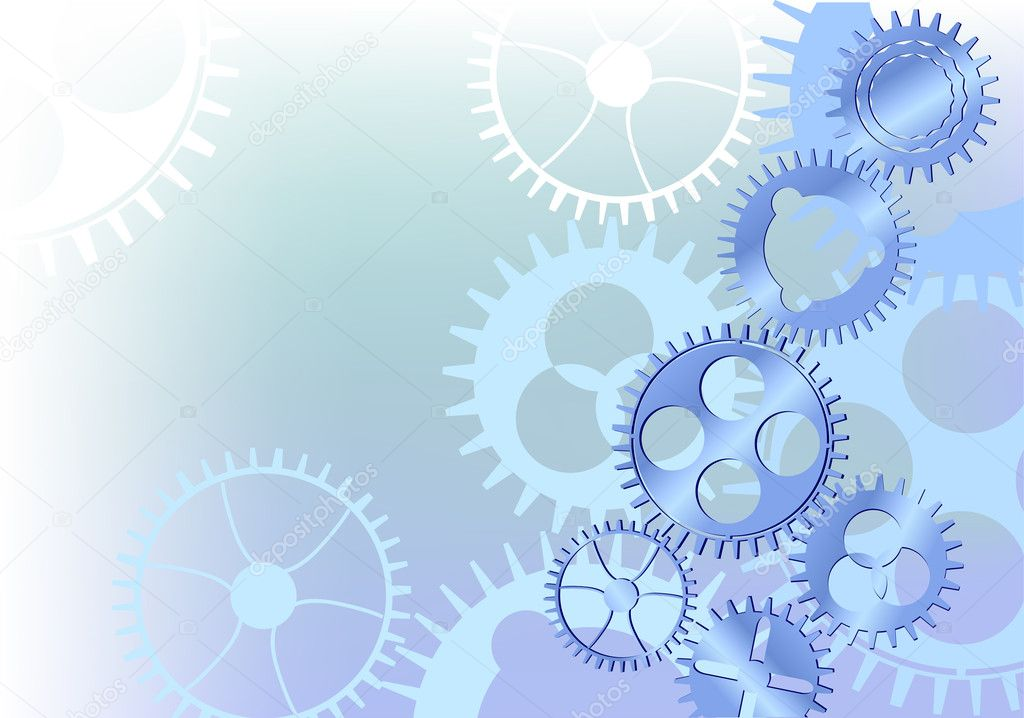 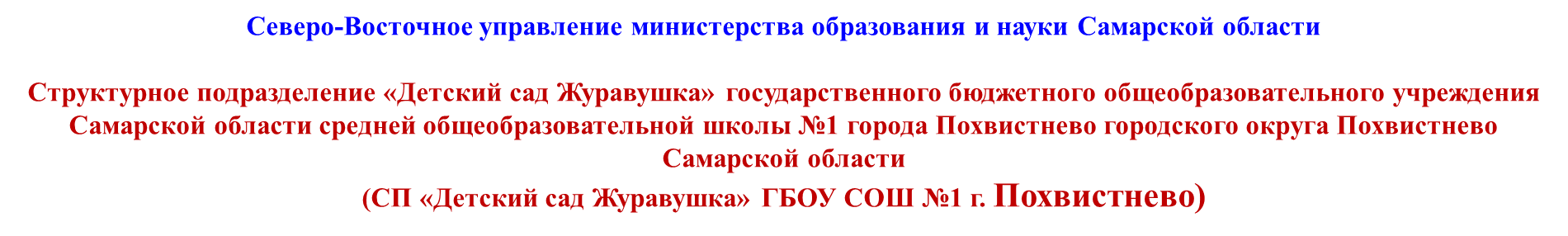 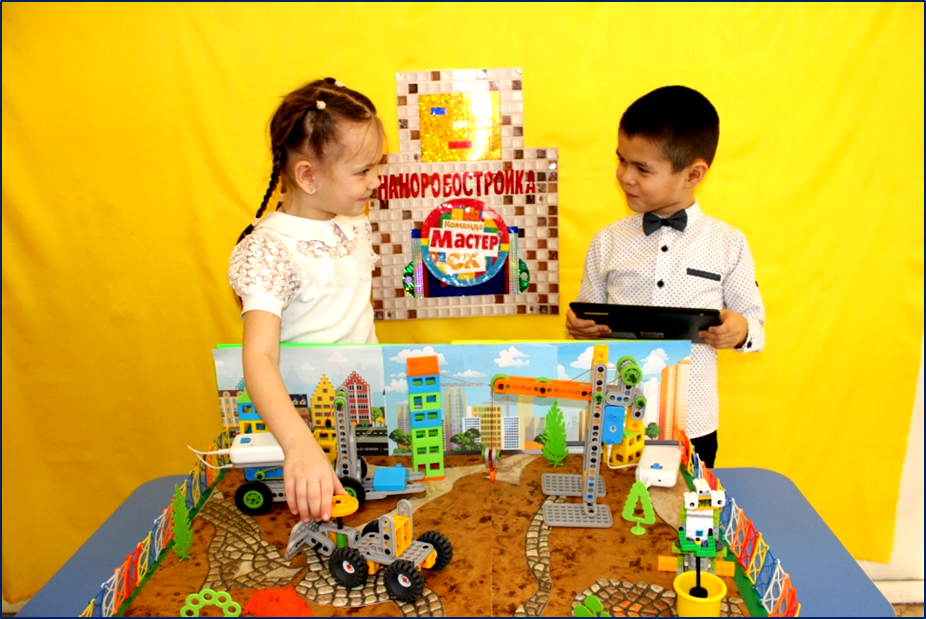 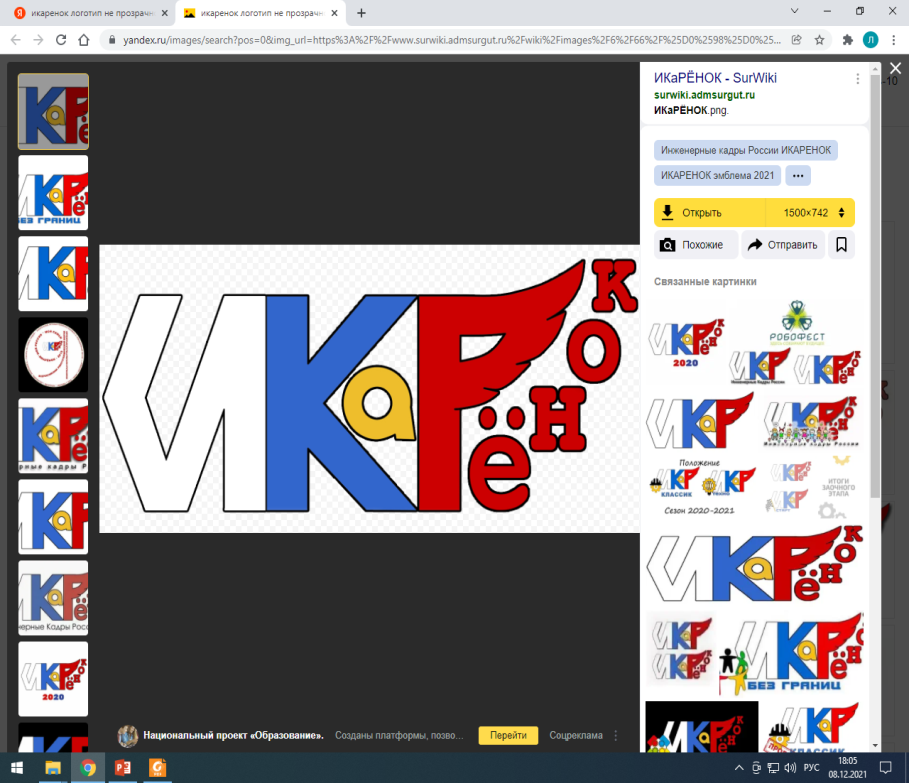 Выполнили дети старшей группы:
Китаев Артемий, 6 лет; 
Цветкова Алина,6 лет.
Руководители проекта:
Воспитатели: Саранцева Л.Х., Коршунова И.С.
Инженерная книга    Макет
«Наноробостройка»
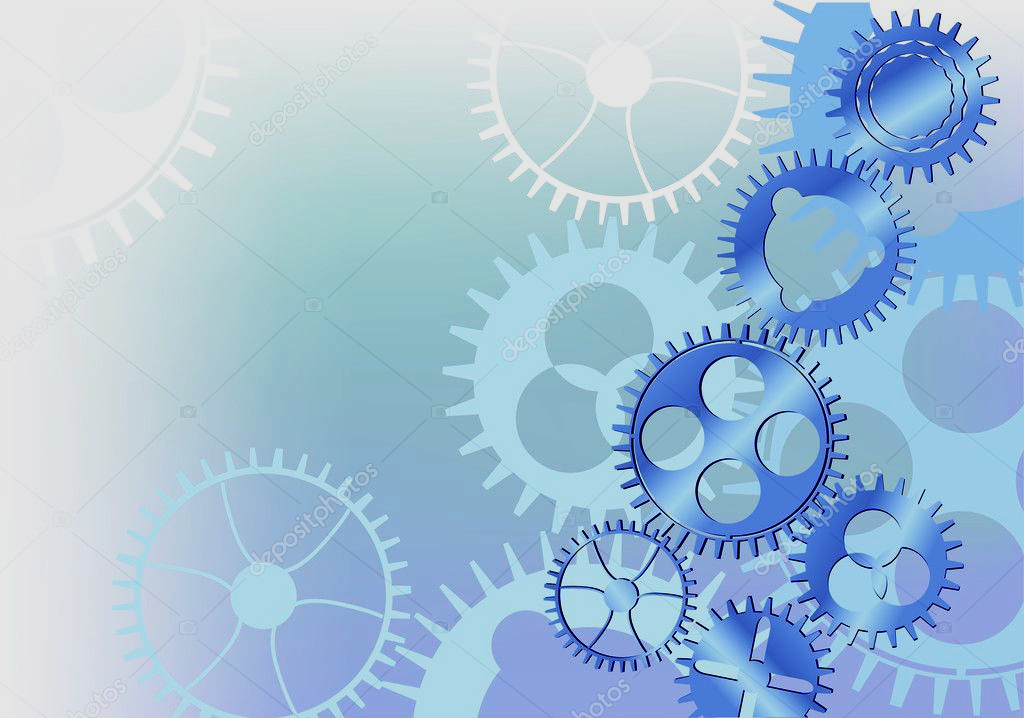 ЦЕЛЬ:
Стимулировать детское техническое творчество, развивать у дошкольников интерес к моделированию и конструированию через реализацию проекта «Макет наноробостройки» (конструирование спецтехники для строительства зданий).
ЗАДАЧИ:
Расширять представления детей о профессиях людей строительной промышленности, конструкциях, особенностях специальной техники с этапами строительства.
Создать условия для развития конструктивных творческих способностей через конструирование   специальной техники, способствовать усовершенствованию конструктивных способностей посредством программирования построек, приведение их в движение, обогащению и активизации конструктивного опыта детей.
Поощрять самостоятельность, инициативность, упорство при достижении цели, организованность, умение работать в коллективе, в паре, воспитывать уважение к труду взрослых, бережное отношение к результатам труда.
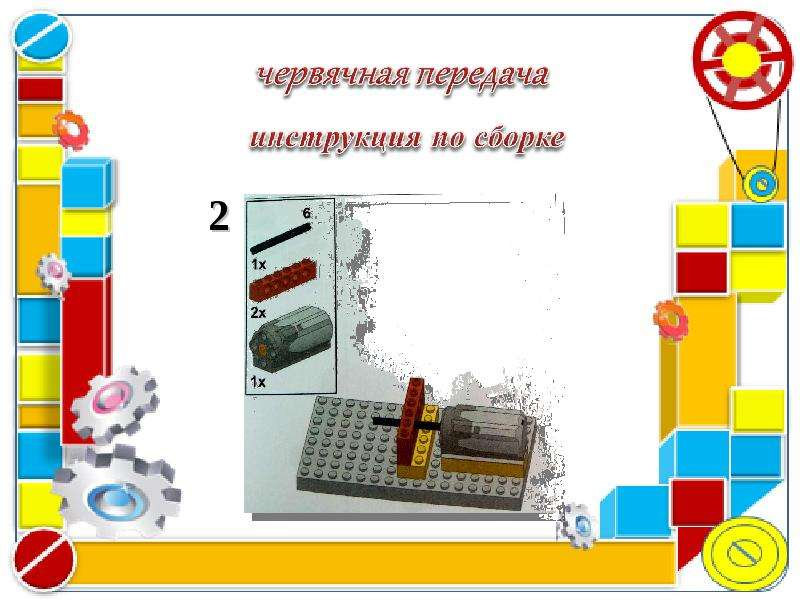 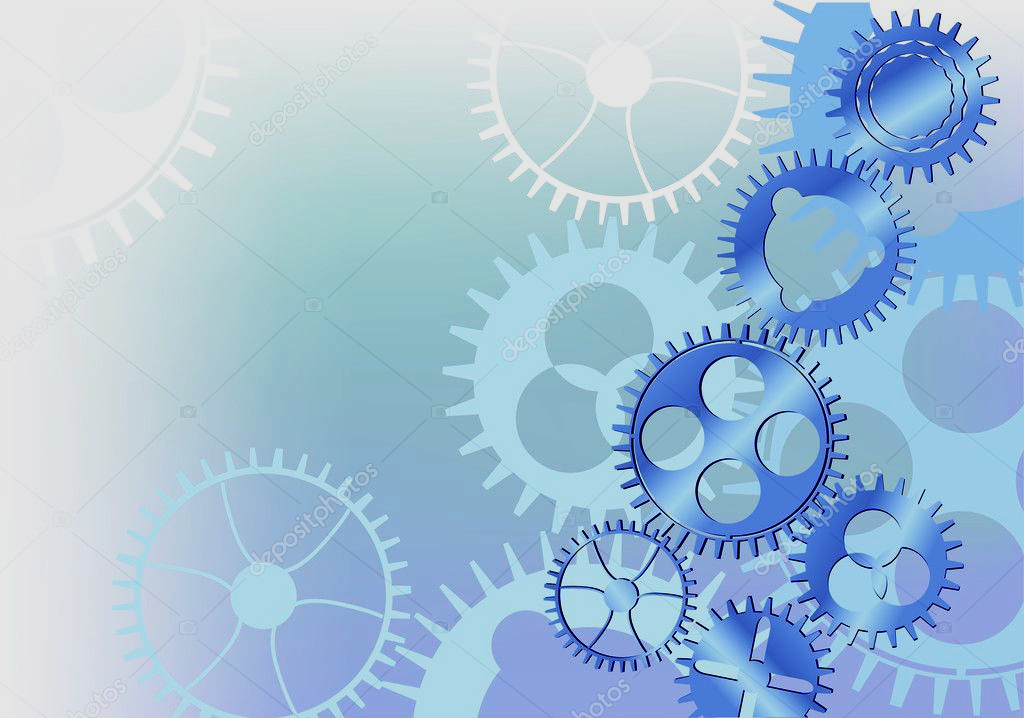 1. Идея и общее содержание проекта
Проект направлен на получение нами технических знаний, развития у детей творчества, любознательности, инициативы, желания познавать, открывать для себя новое, исследовать мир - самостоятельно.
Мы подумали, как мы можем помочь строителям. И нам пришла идея: сделать такие машины, которые сами будут работать на стройке.
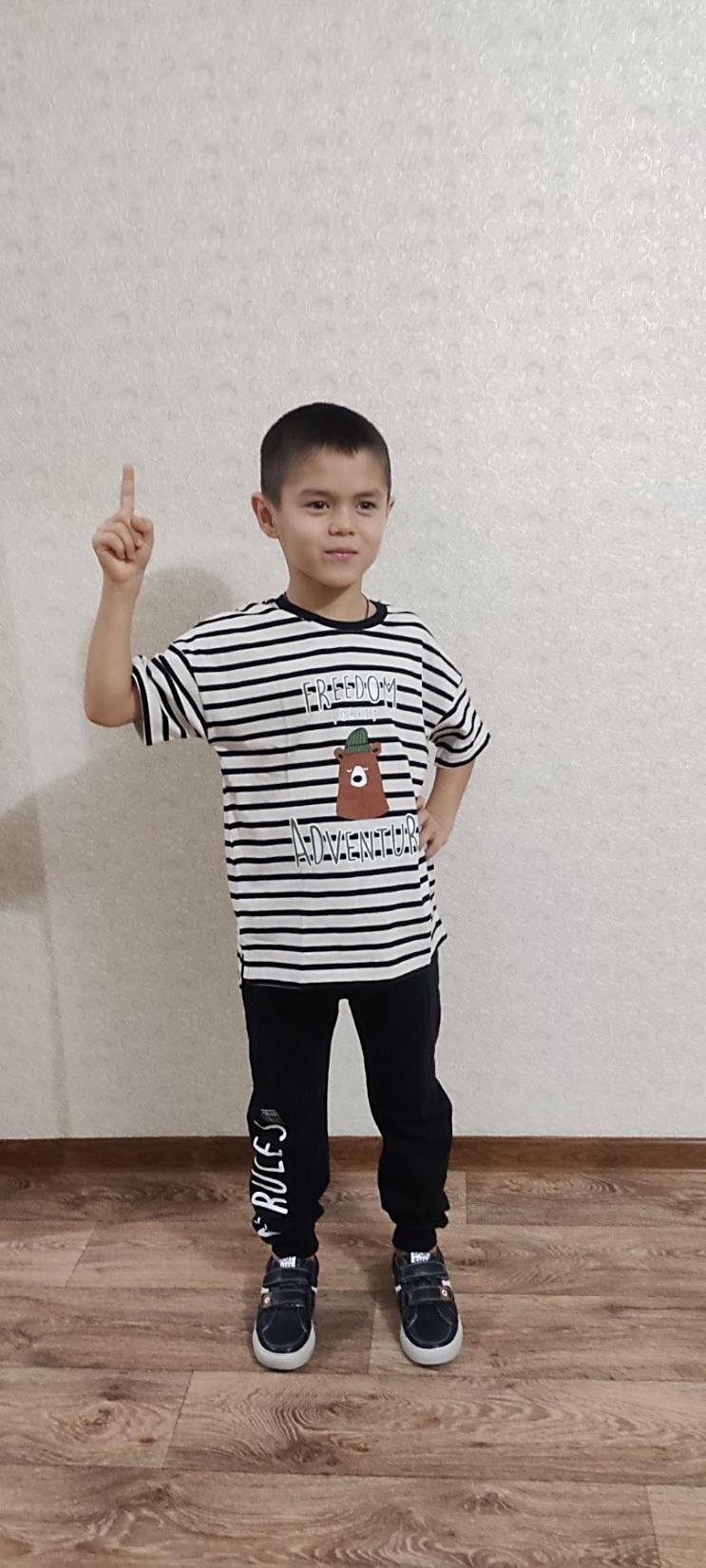 Сконструировать  и запрограммировать робота  и специальную строительную технику!
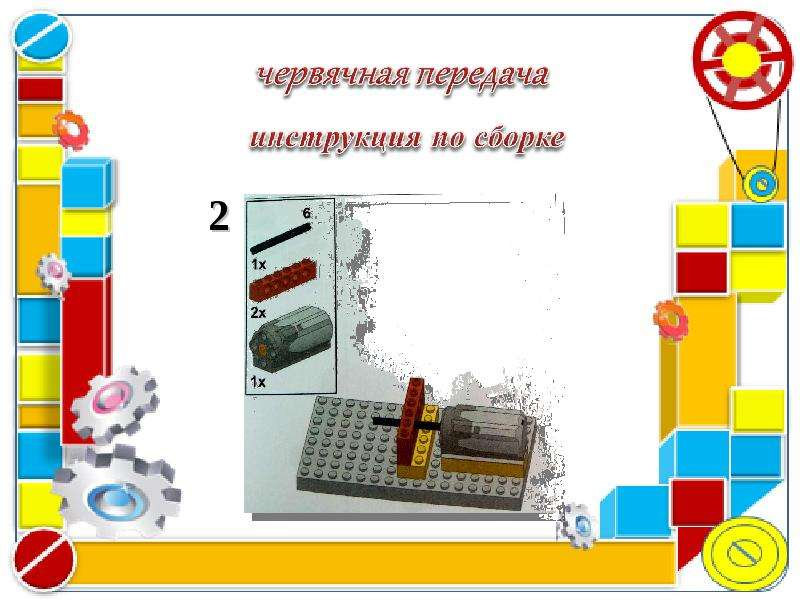 Создать макет наноробостройки!
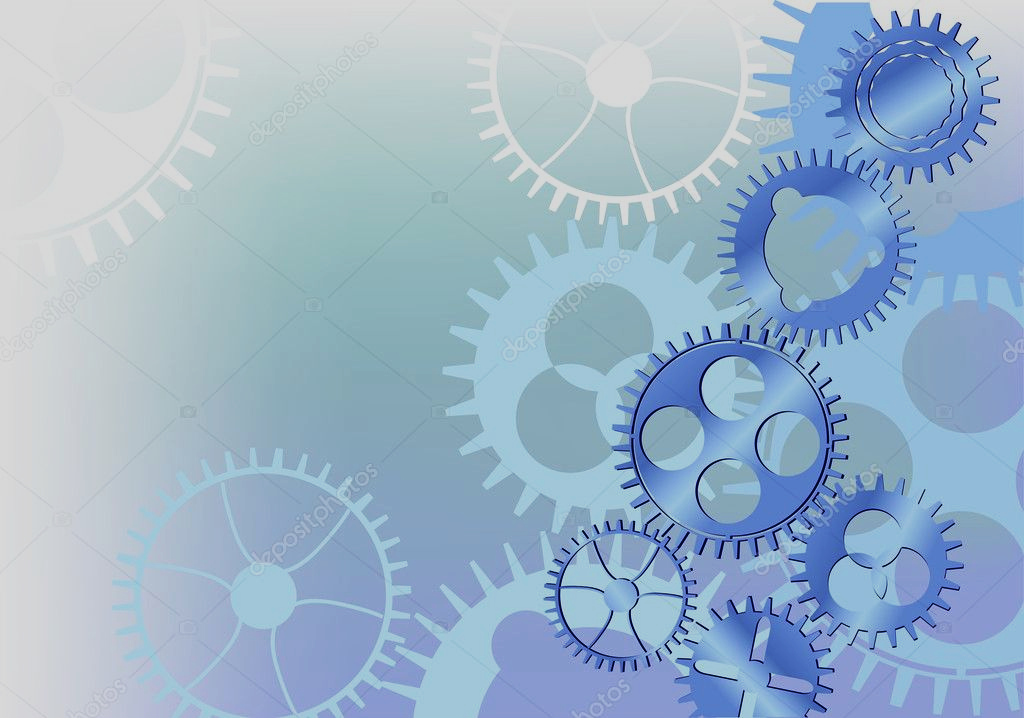 2. История вопроса и способы решения проблемы
Как-то раз в группе, Алина Ц. и Артемий К.  играли в стройку. И говорили о том…..
… что профессия «Строитель» такая интересная!!! И такая тяжёлая!
…тяжёлую работу могут выполнять роботы …
… где работают родители?
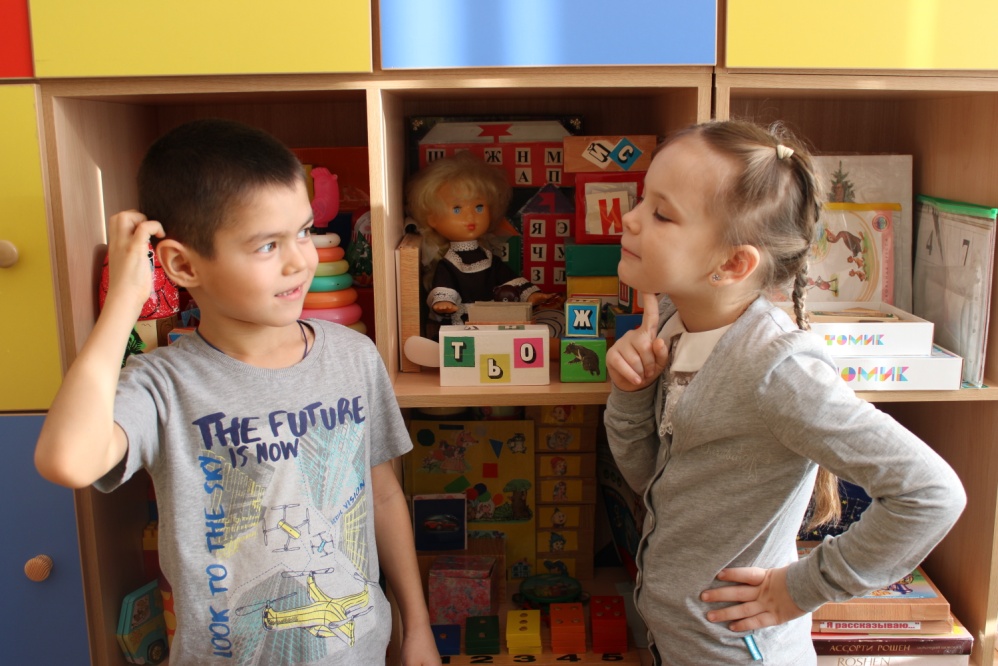 …главное, их запрограммировать!!!
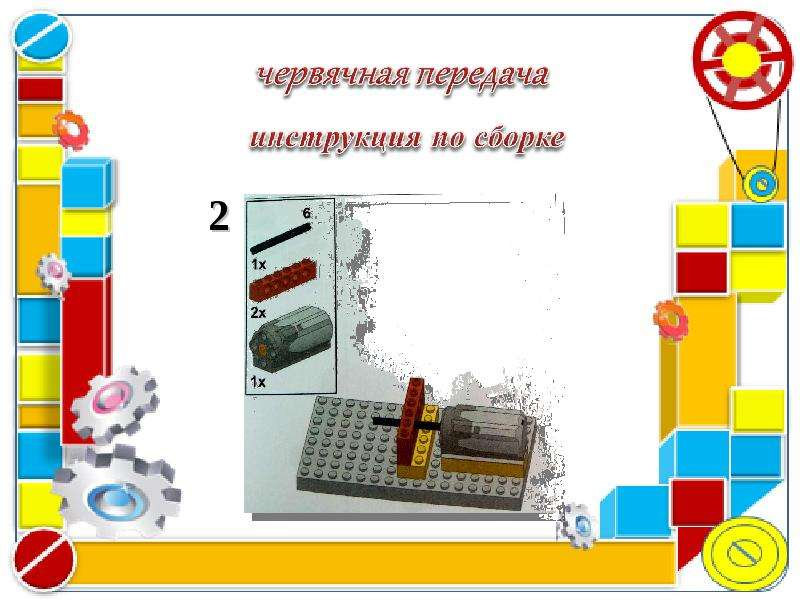 3. Комплексное исследование и решение на основе исследования
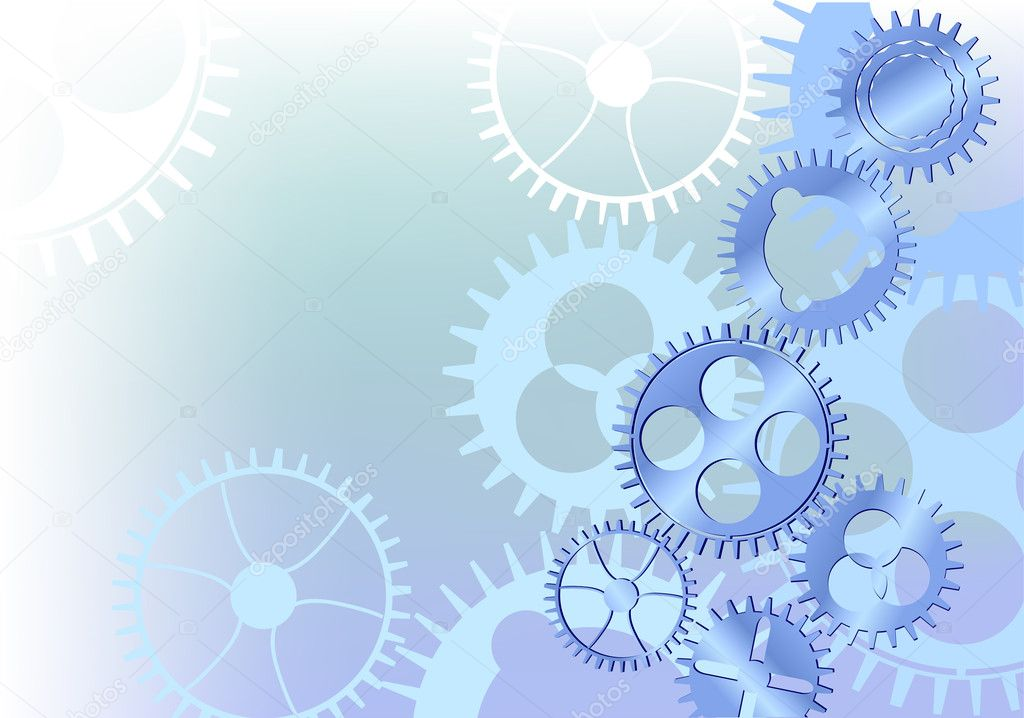 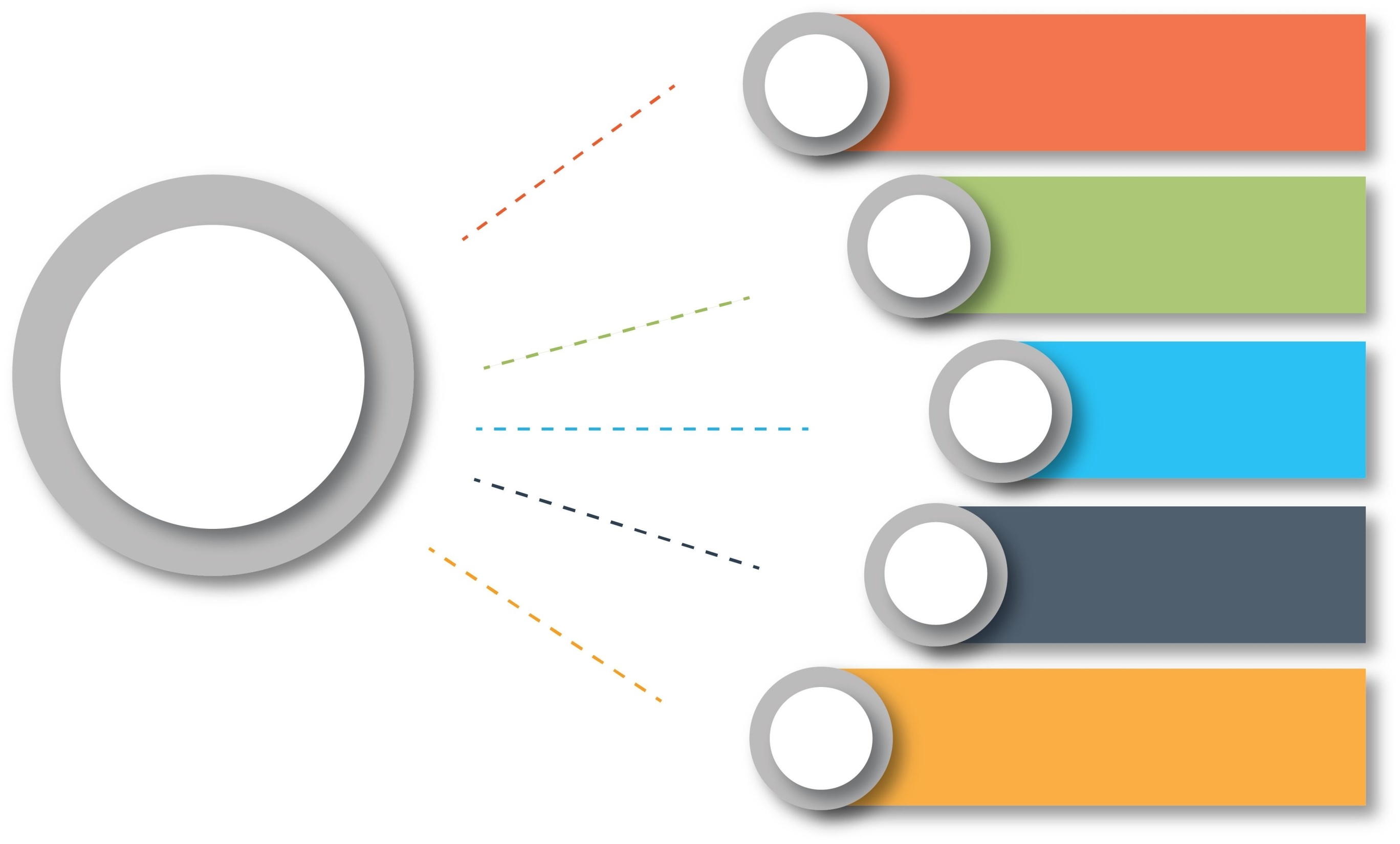 Просмотр фильмов и  презентаций о процессе строительства зданий, о работе специальной технике на стройке
1
4. Описание процесса подготовки проекта
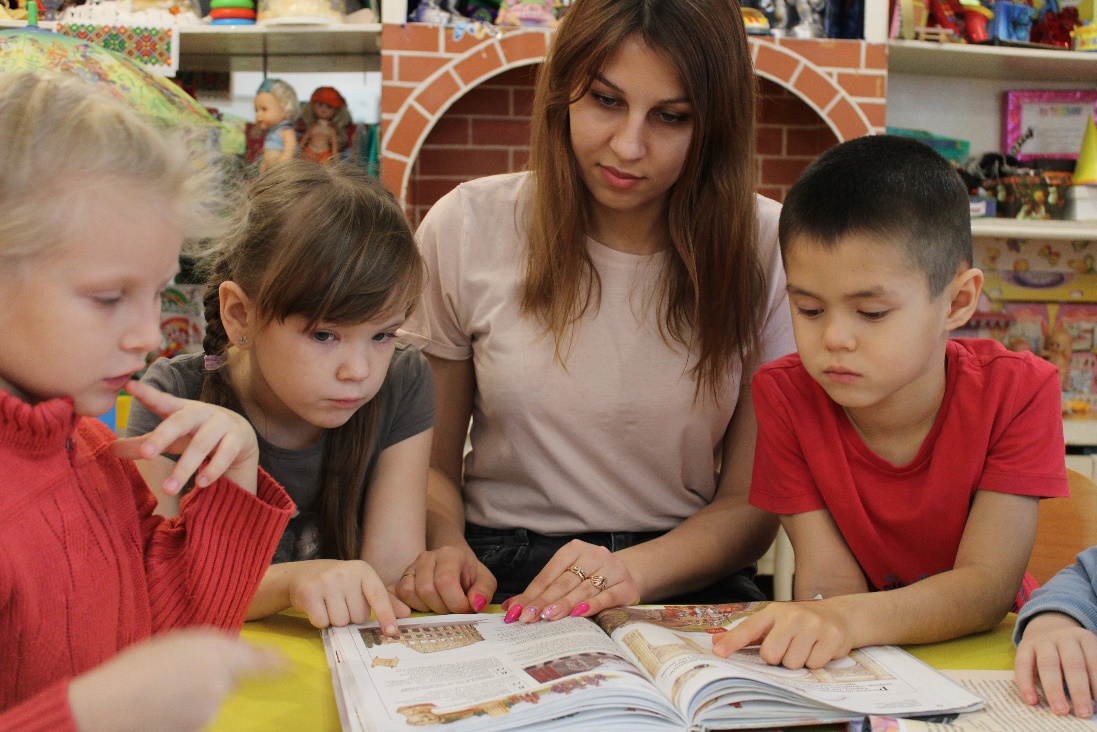 Знакомство с правилами техники безопасности во время работы на стройке
2
Сюжетно-ролевые игры: «Мы-строители», «Погрузчики», «Дружные машины» …
3
Дидактические игры : «Чья команда быстрее», «Разложи детали по местам», «Логическая цепочка», знакомство с профессиями «Чей инструмент».
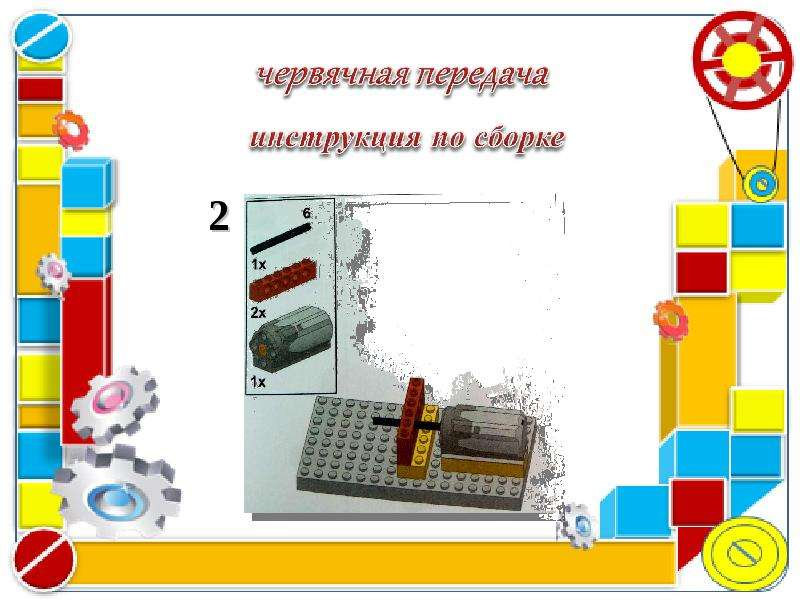 4
5
Виртуальная экскурсия на стройку вместе с Хрюшей.
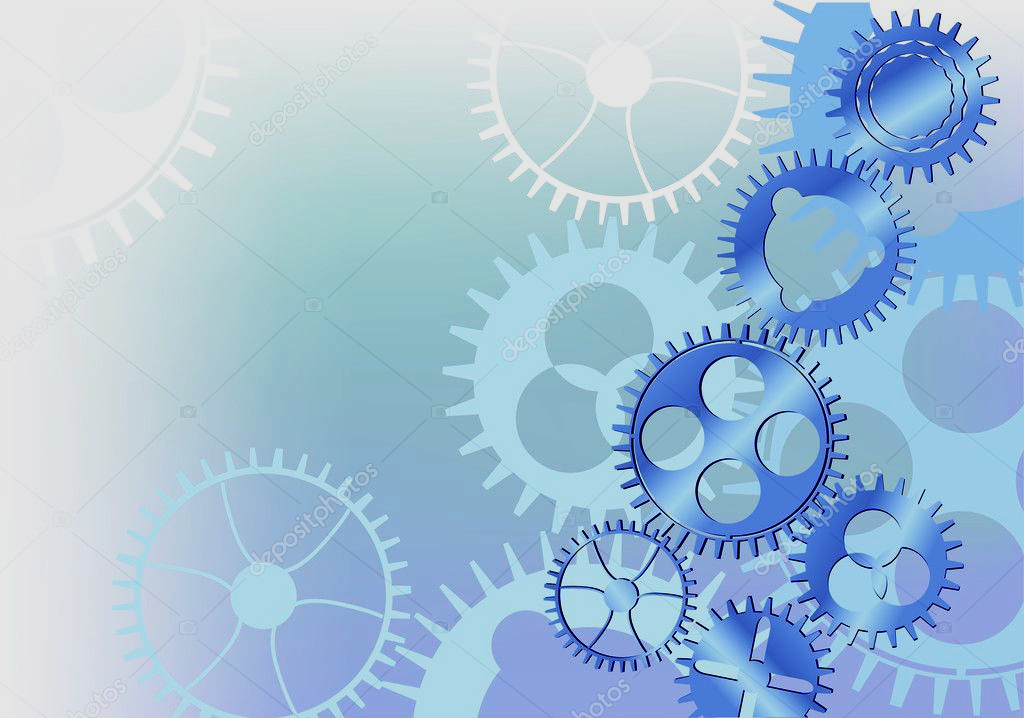 В ходе исследования узнали, что раньше, наши предки строили себе жилища без инструментов, машин, и даже без гвоздей и цемента!
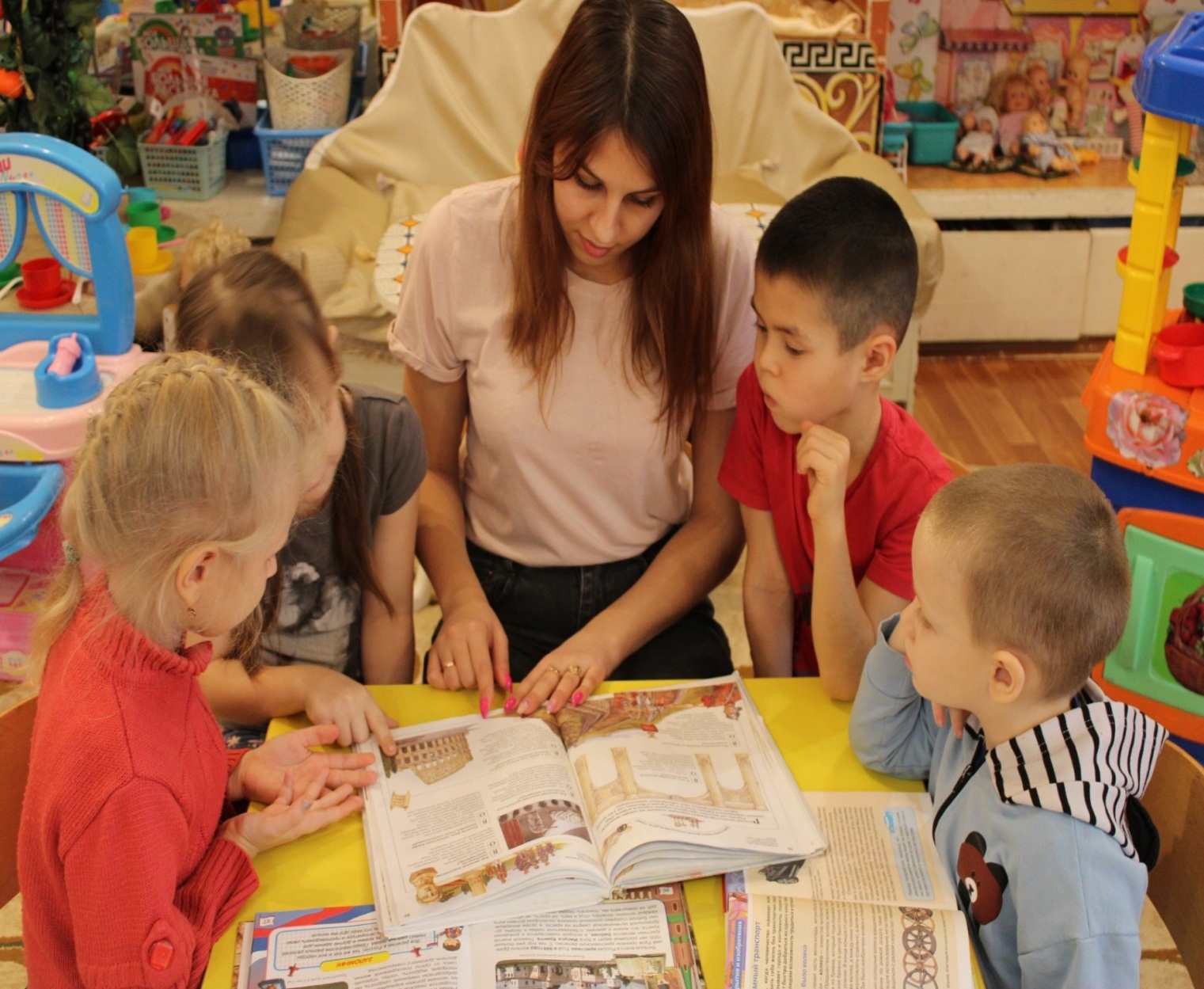 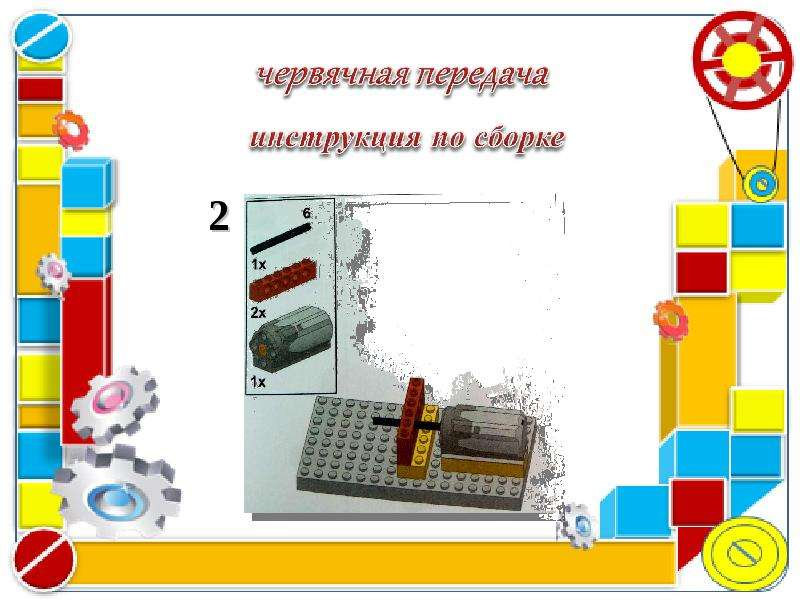 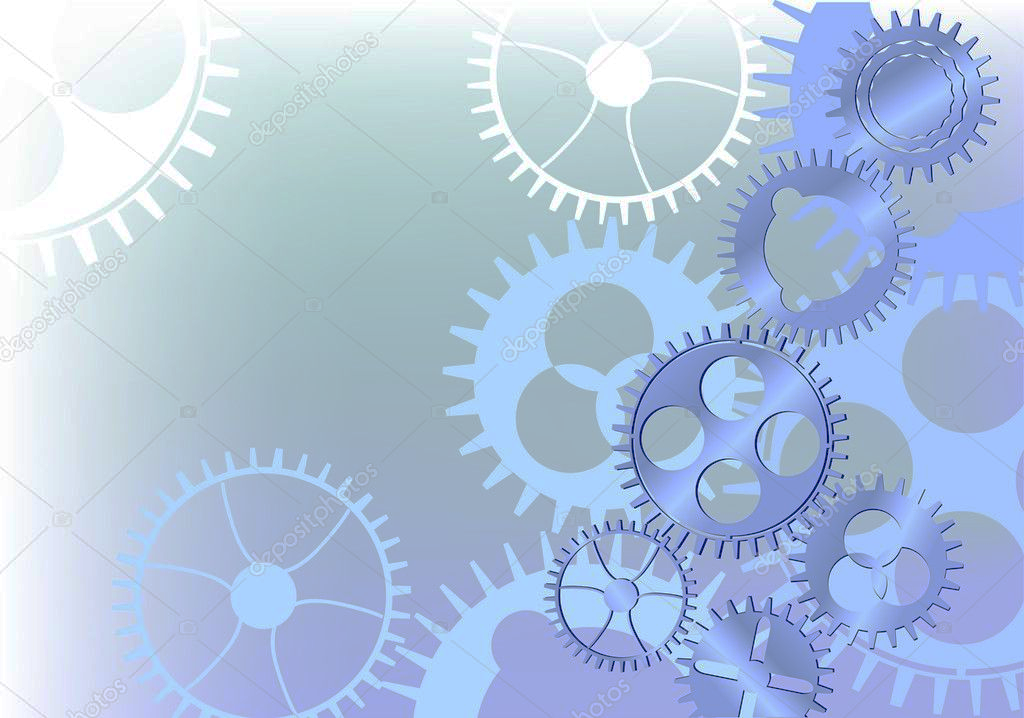 Мы без дела не страдали, 
ни минутки не скучали: информацию искали, во все игры поиграли…
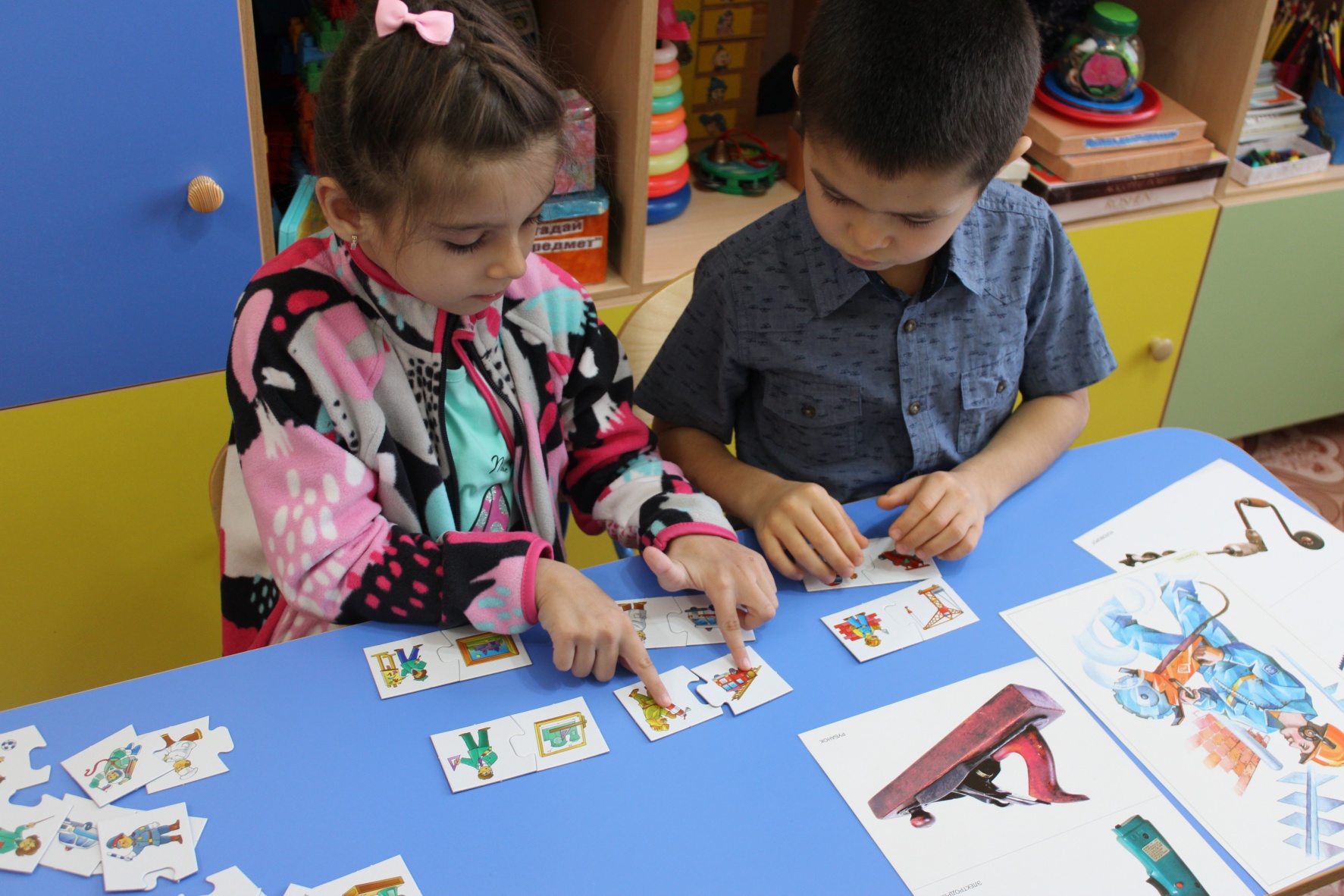 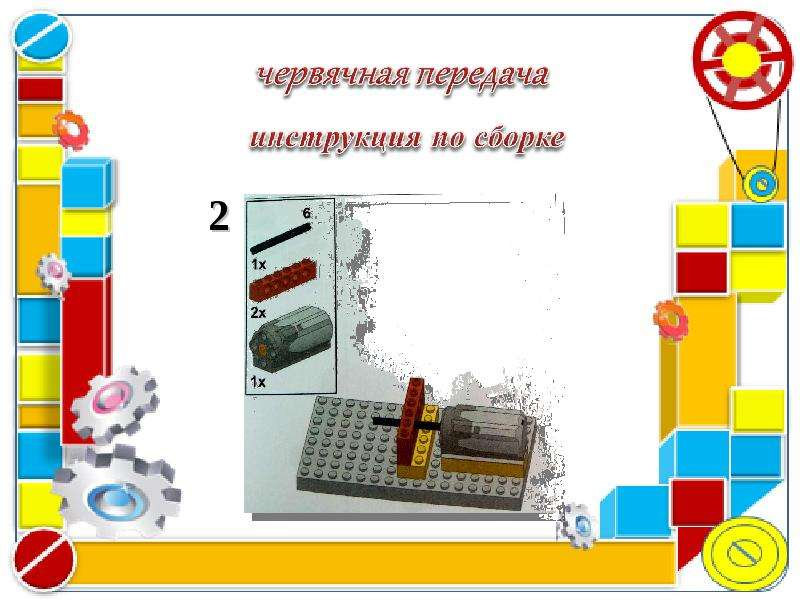 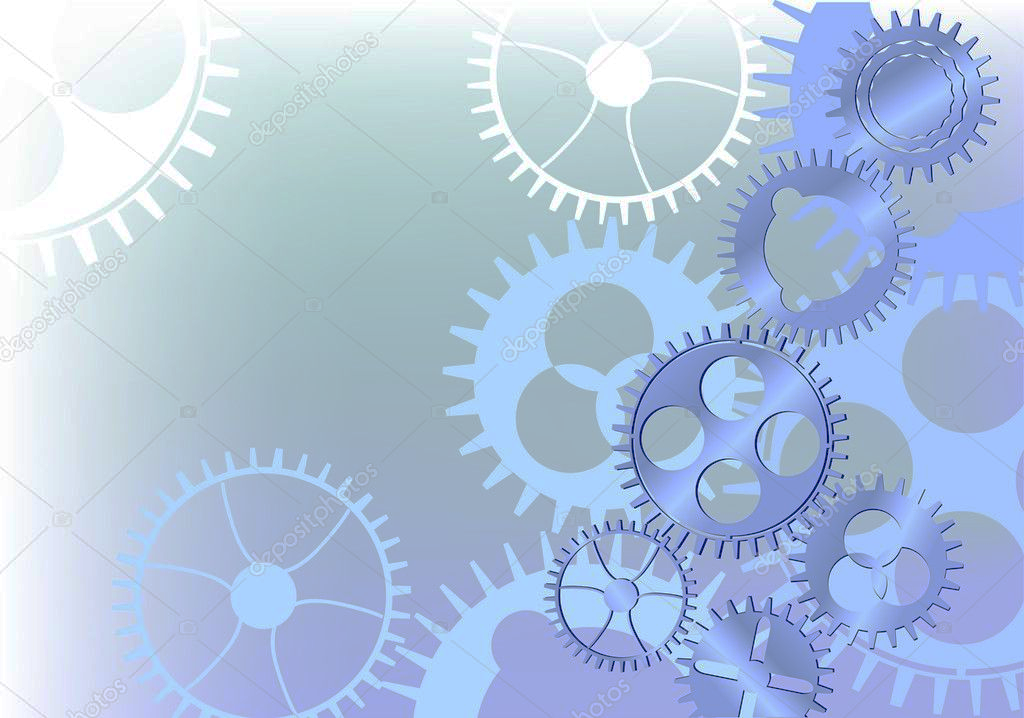 4. Описание процесса подготовки проекта
Не заметили, как сели на профессий карусели: повар, врач и укротитель,
Даже праздников устроители.
 Но мы выбрали строителей!
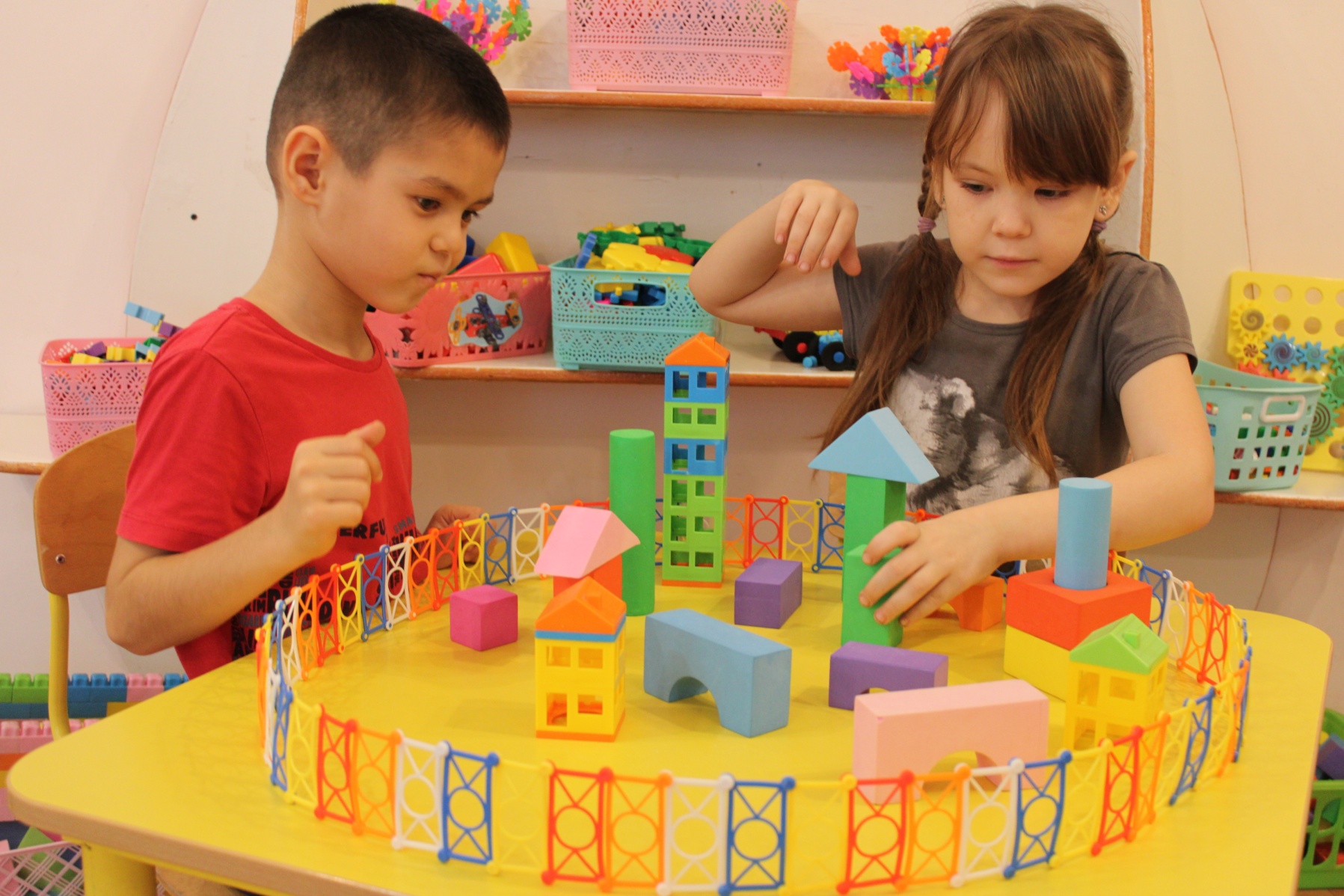 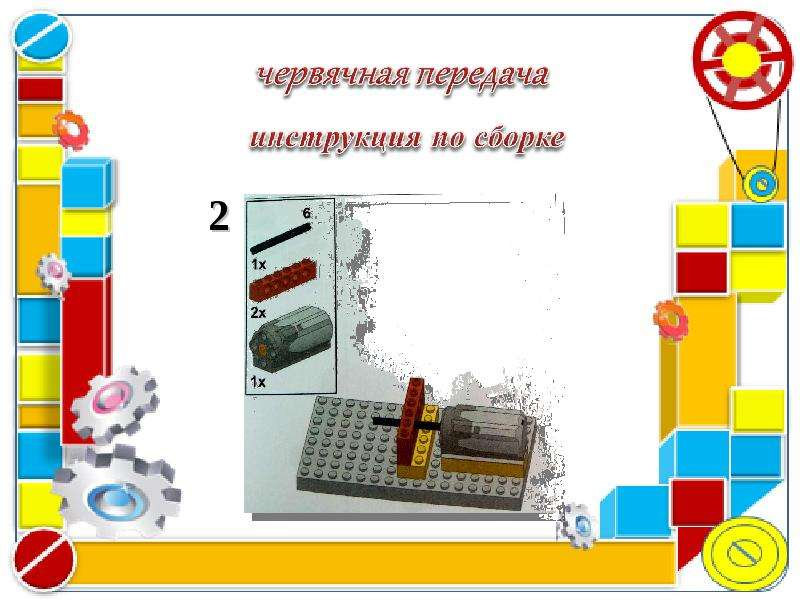 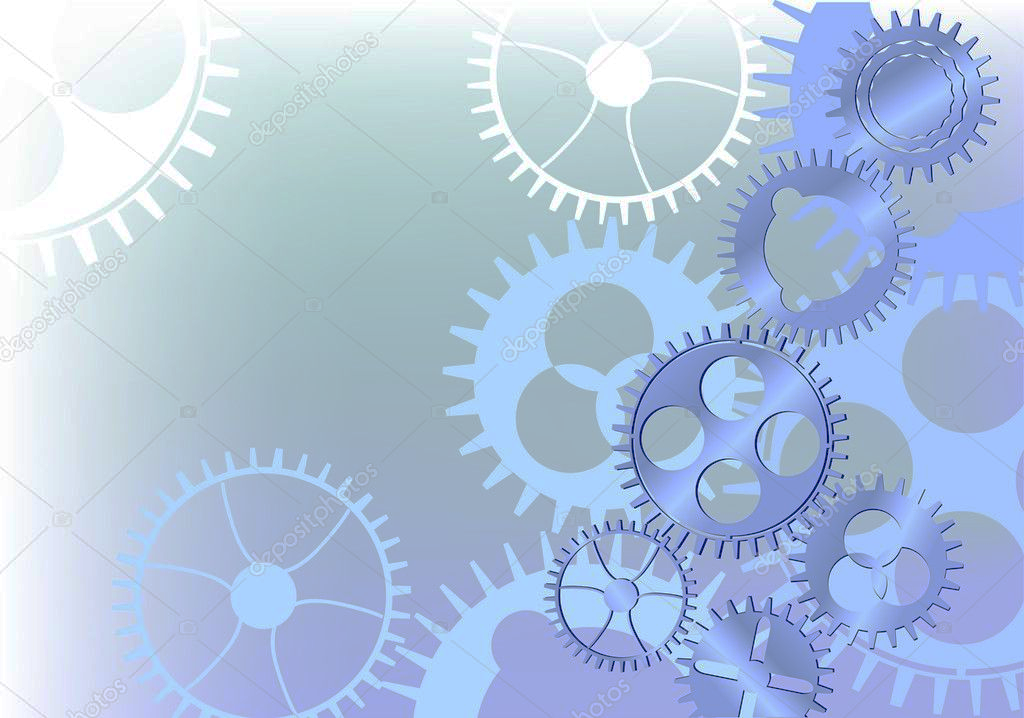 Знакомство с правилами техники безопасности на стройке
На строительной площадке следует выделять опасные для людей зоны. 
Опасные зоны должны быть обозначены знаками безопасности и надписями: - в местах перемещения машин и оборудования;- в местах, над которыми происходит перемещение грузов грузоподъемными кранами.
- Регулярно проводить инструктаж по технике безопасности;
- Находиться на объекте только в каске;
- Следить за наличием монтажных поясов у работающих на высоте;
- Надёжно закреплять стойки, домкраты и леса;
- Вокруг ям, проёмов и пр. делать временные ограждения;
- Привлекать профессиональных электриков;
- Следить за порядком на территории.
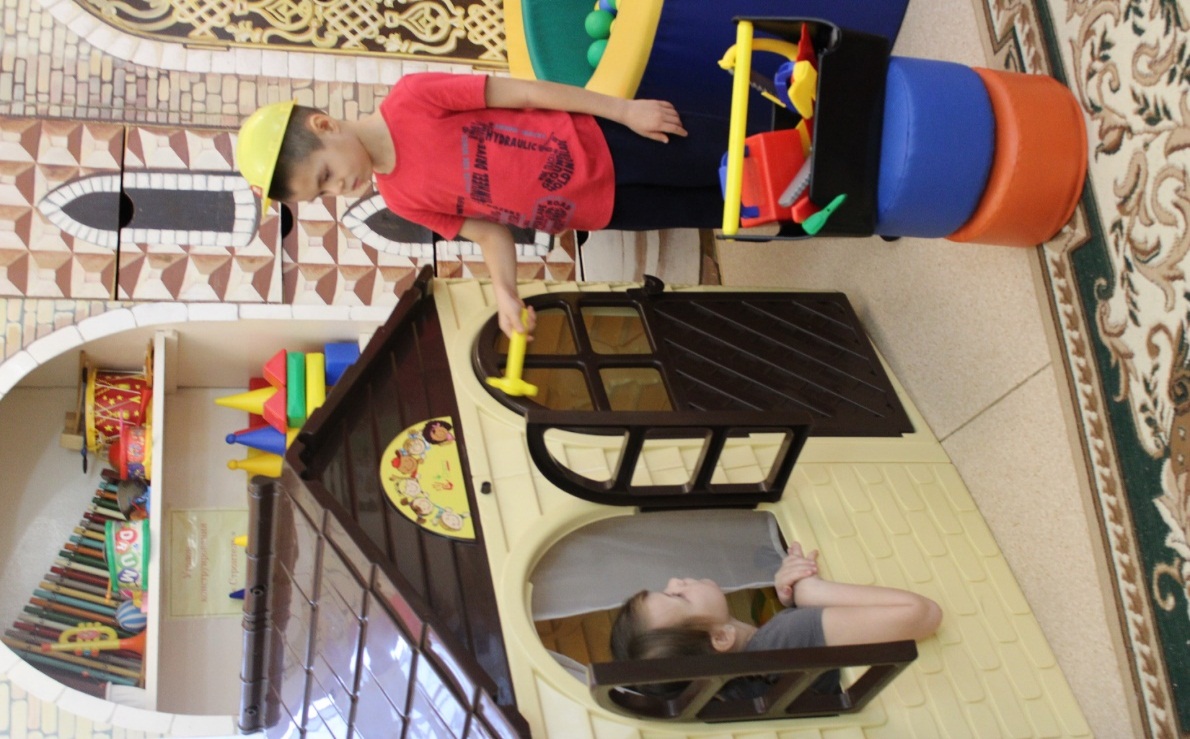 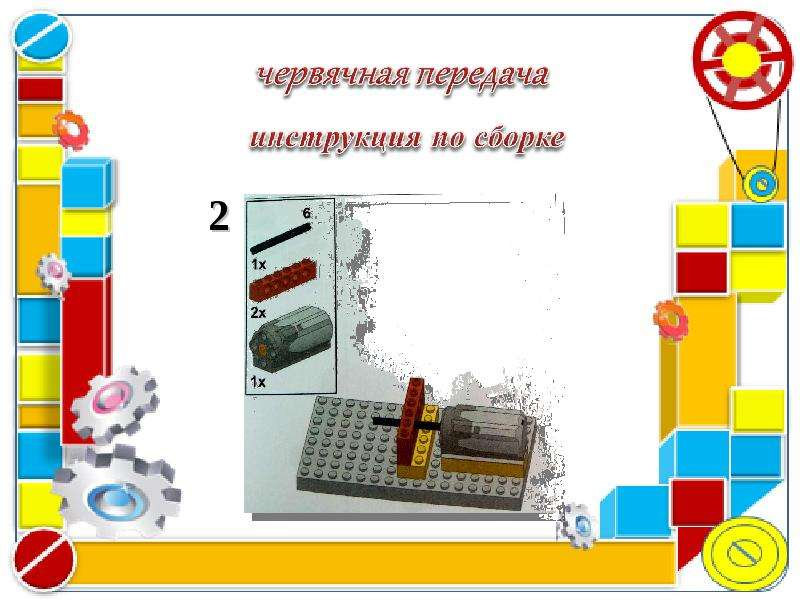 5. Технологическая часть проекта
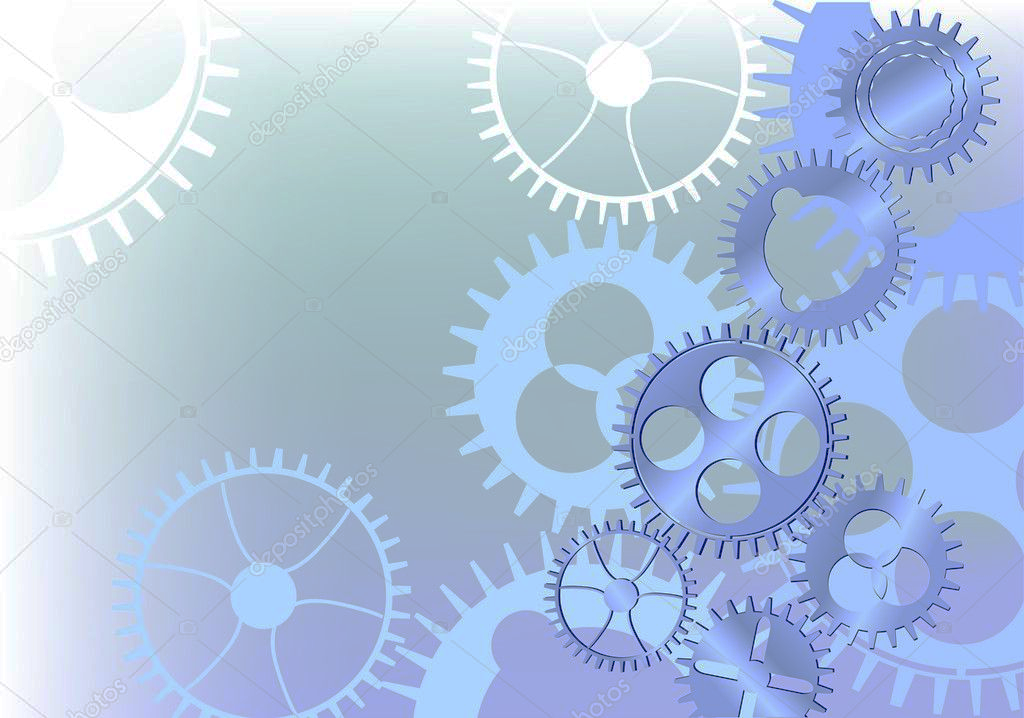 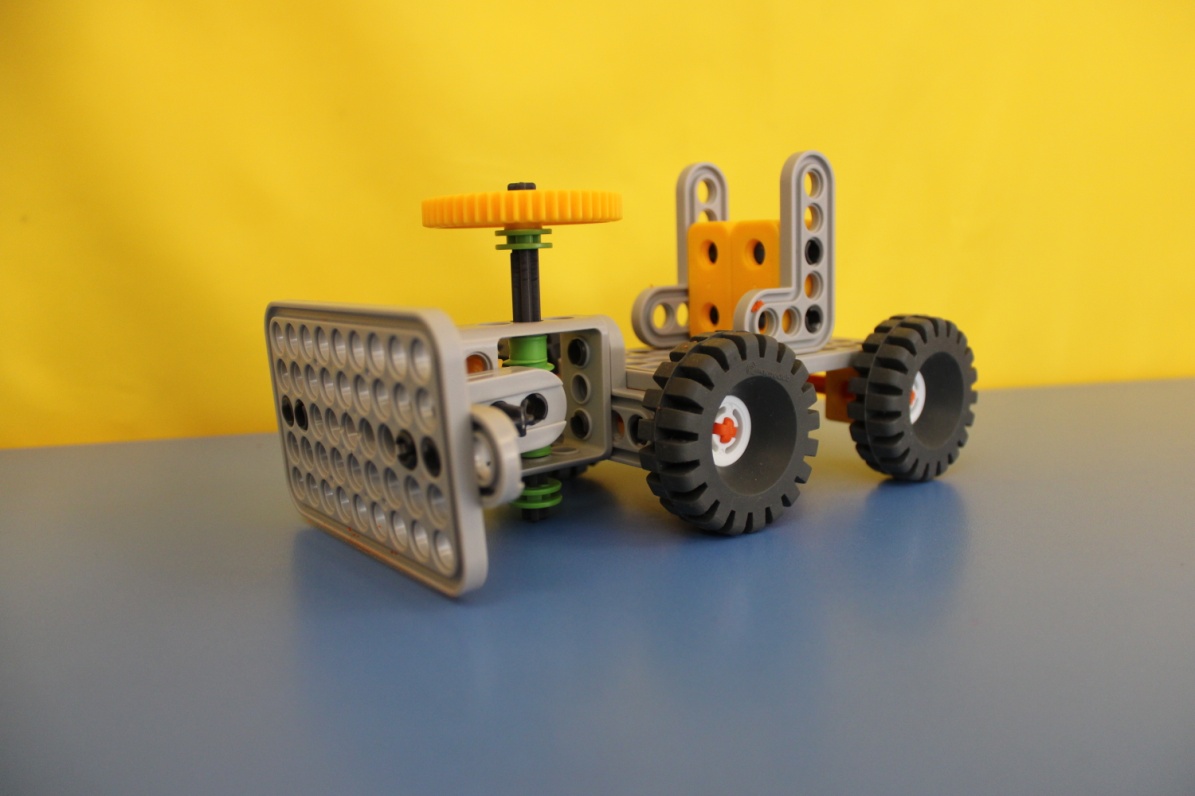 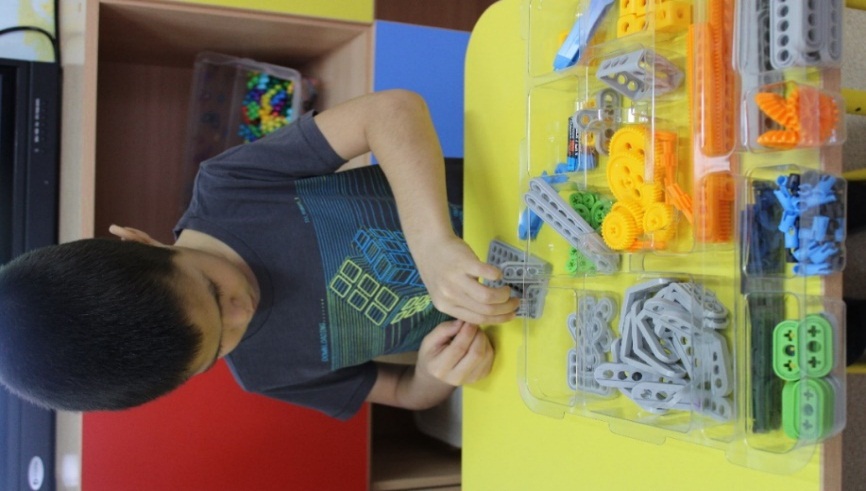 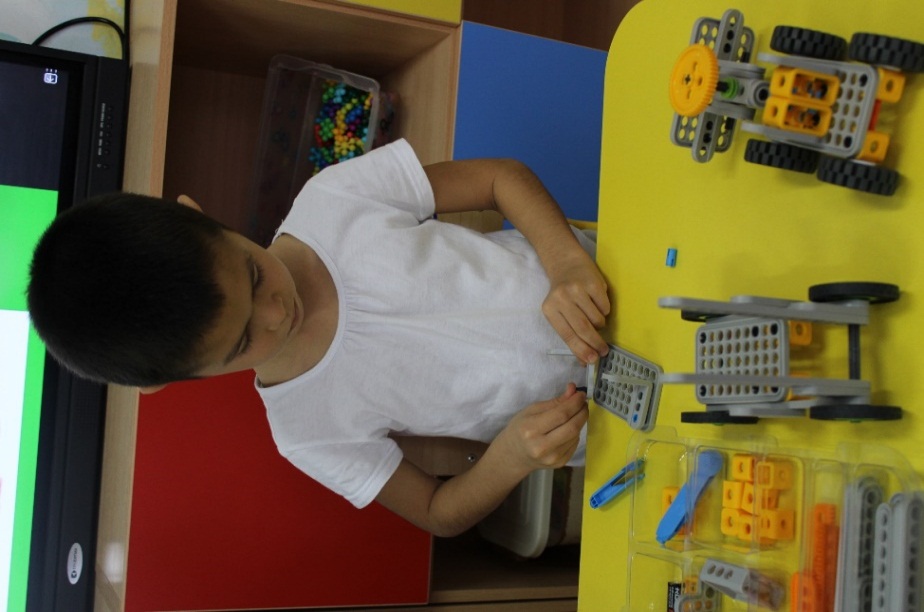 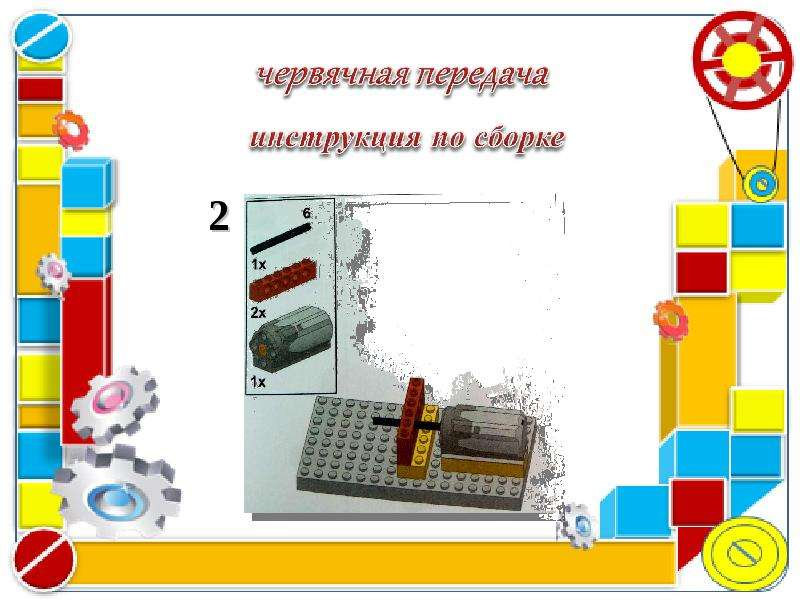 Подвижность бульдозера обеспечили при помощи червячной передачи, малого и большого зубчатых колёс, 2 валов.
Бульдозер. Состоит из двух пластин, 6 кубов, 2 уголков с круглыми отверстиями, 2 прямых углов, 2 планок с тремя круглыми отверстиями, 1 Т-образной планки, 1 прямоугольной рамки. 4 больших колеса, соединённых длинными валами, обеспечивают передвижение транспорта.
См. Приложение 1
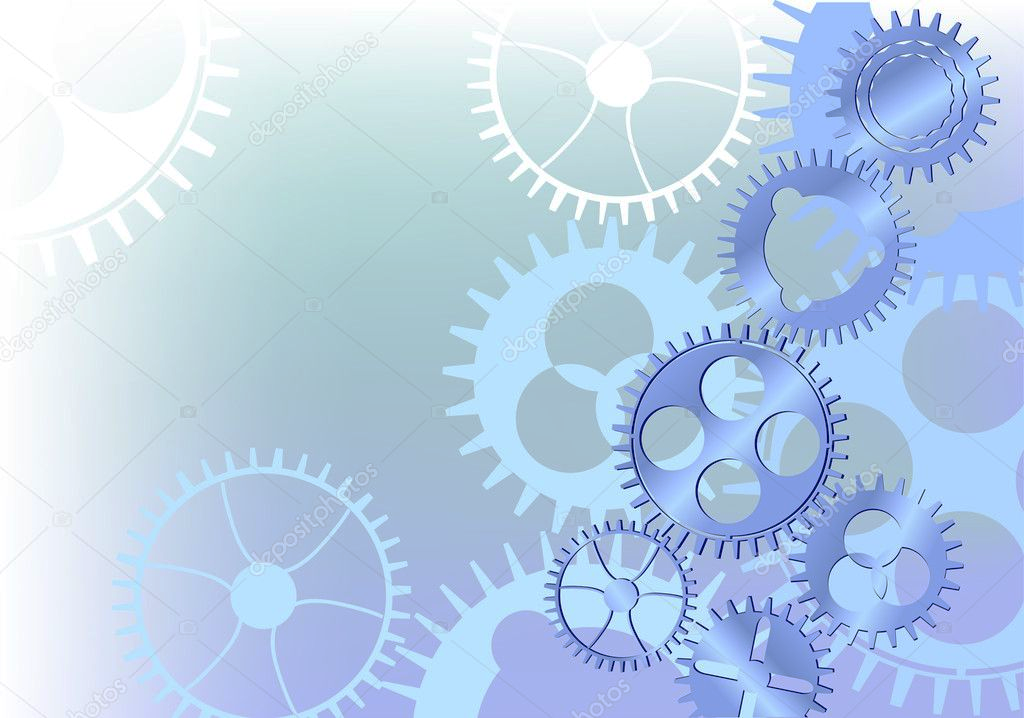 -Да, он крупный, в нём много разных деталей, а главное: их быстро и легко крепить! И поэтому у нас всё здорово получилось!
-Такое удовольствие конструировать модели из конструктора «ТЕХНИК»!
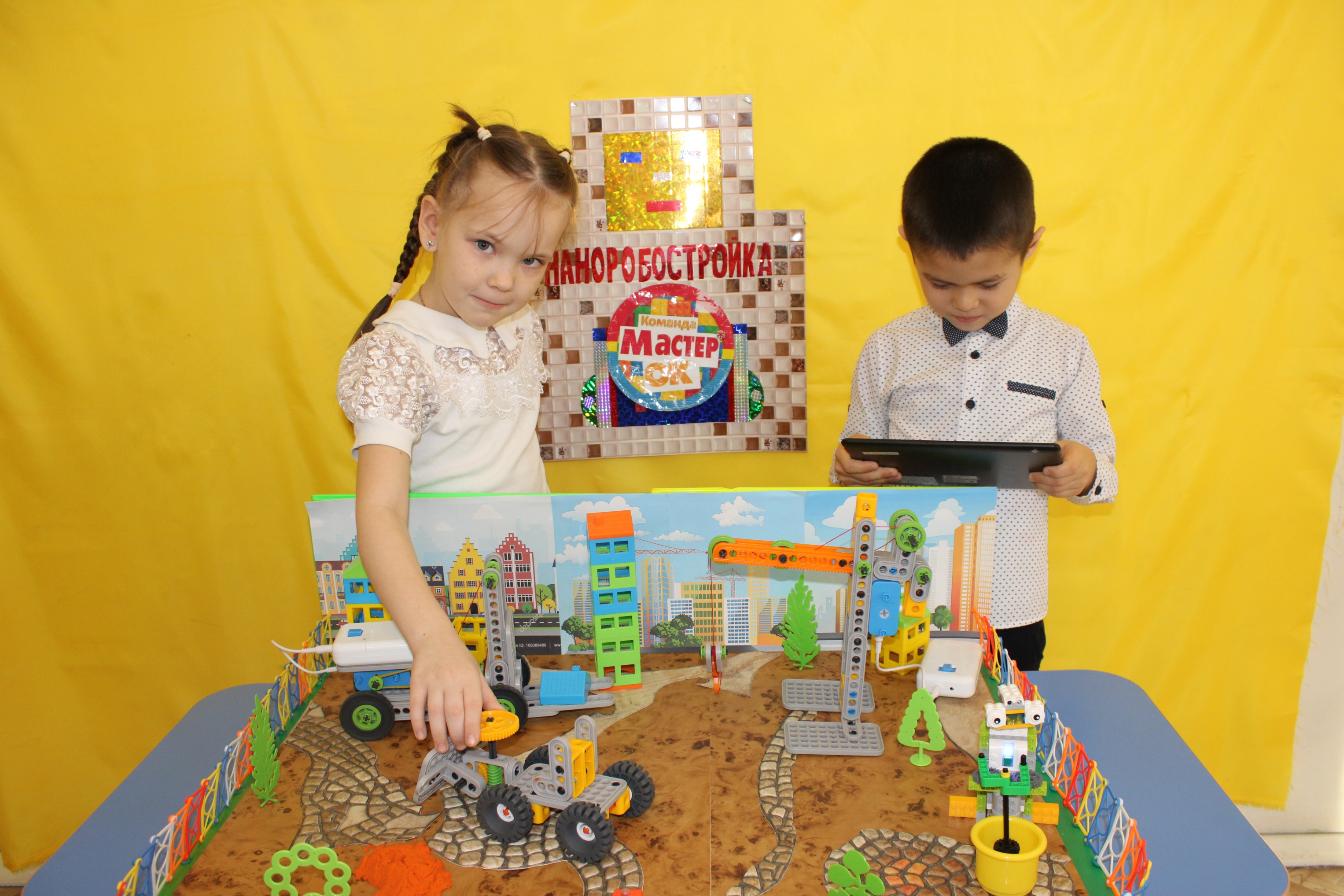 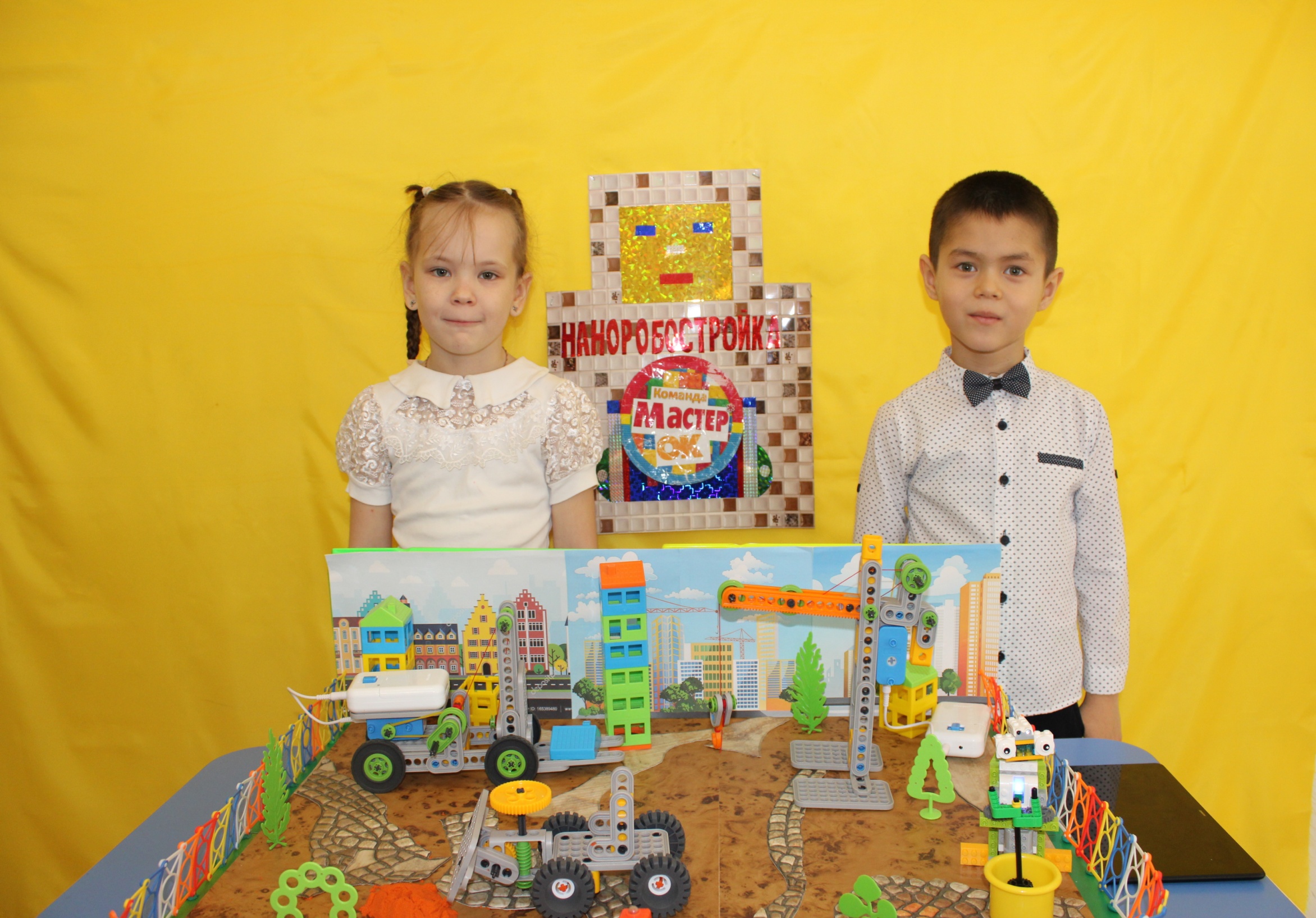 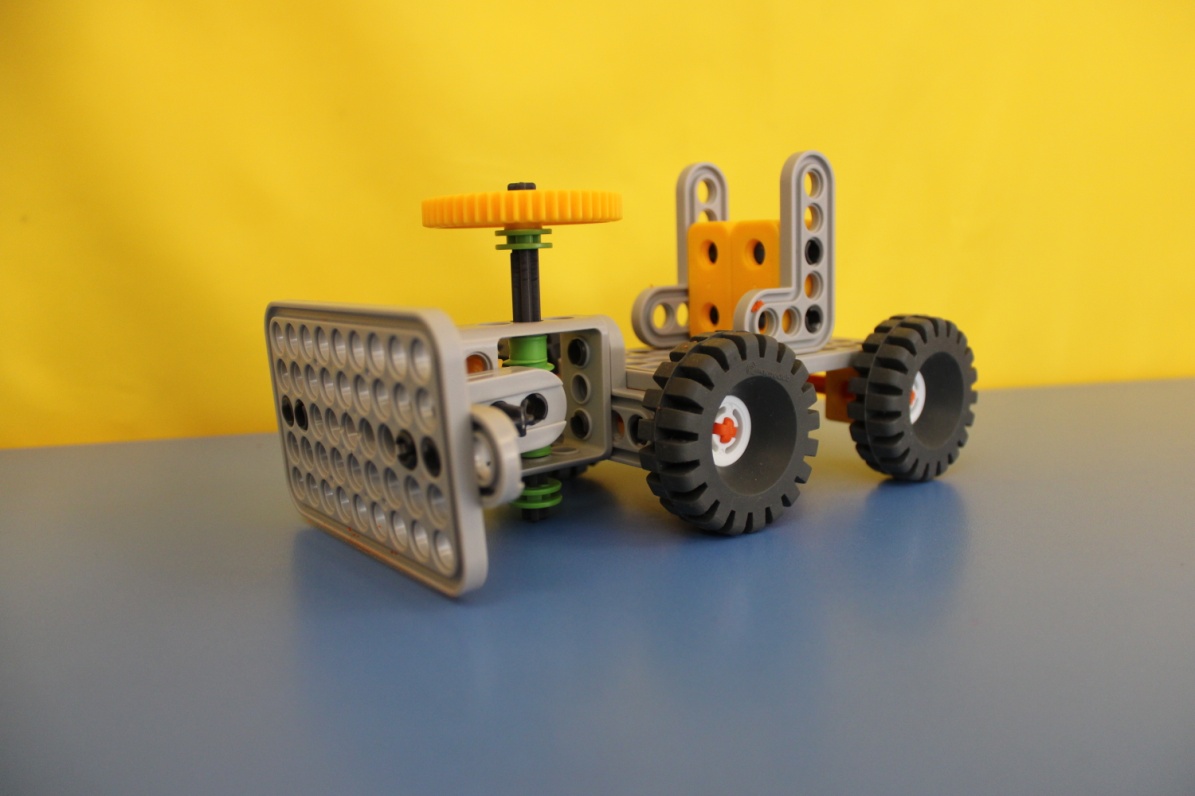 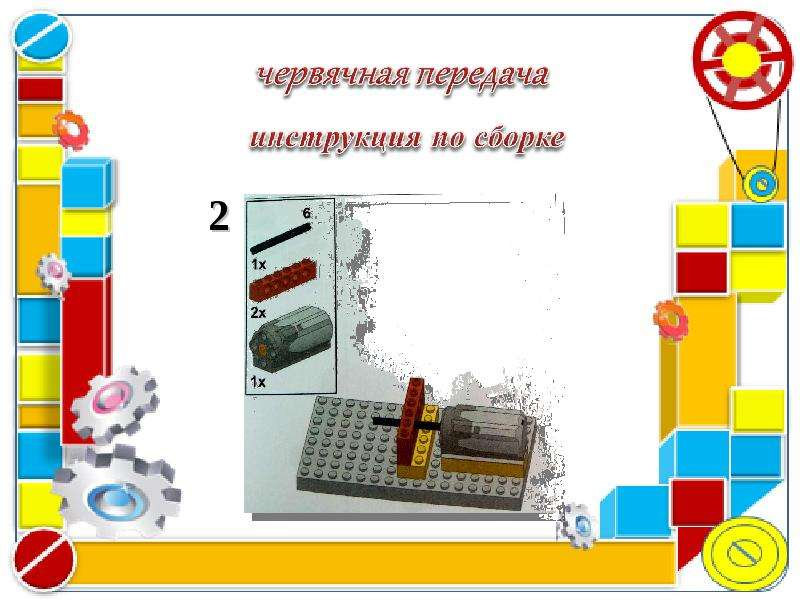 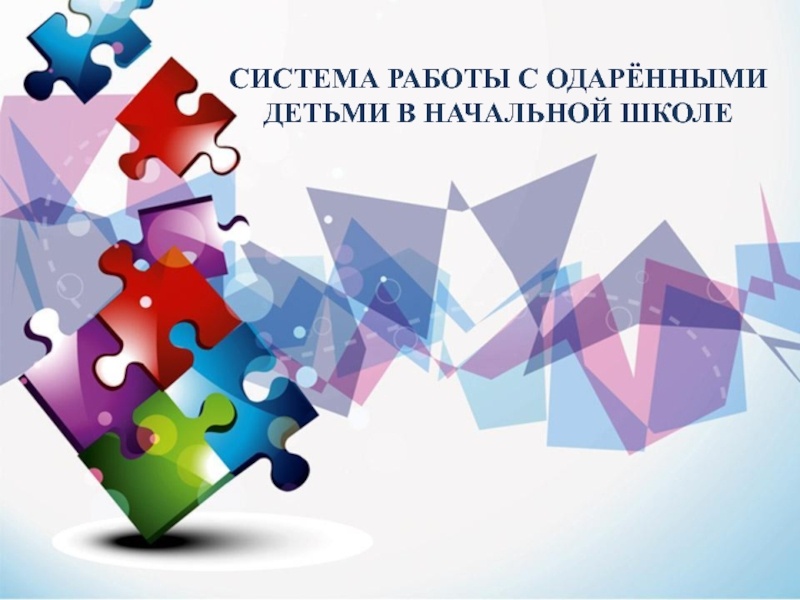 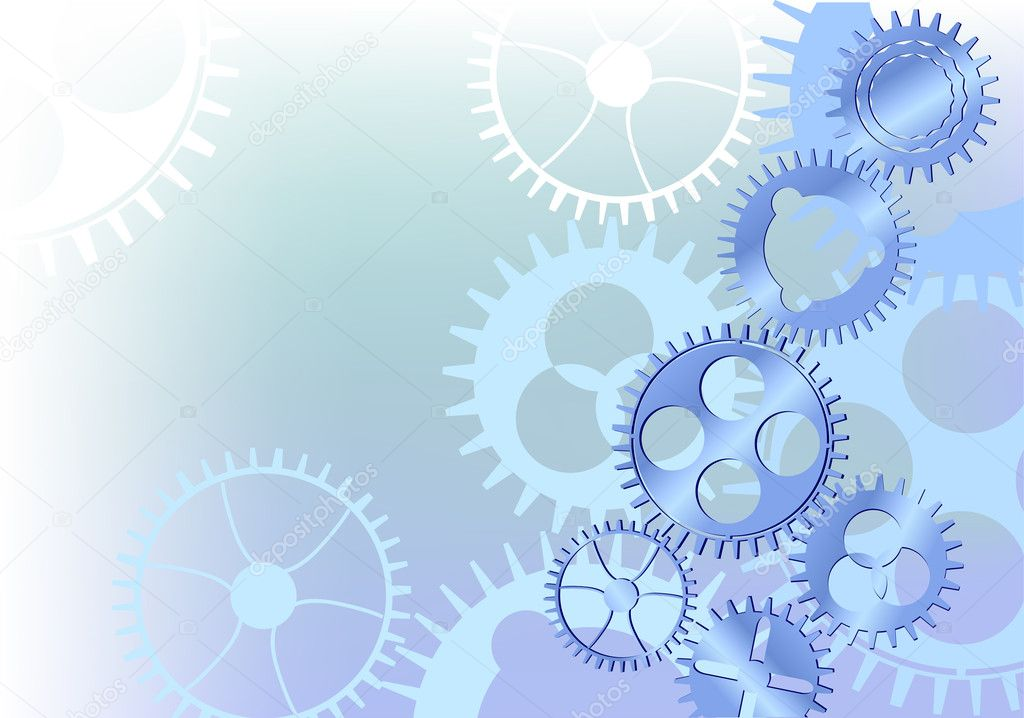 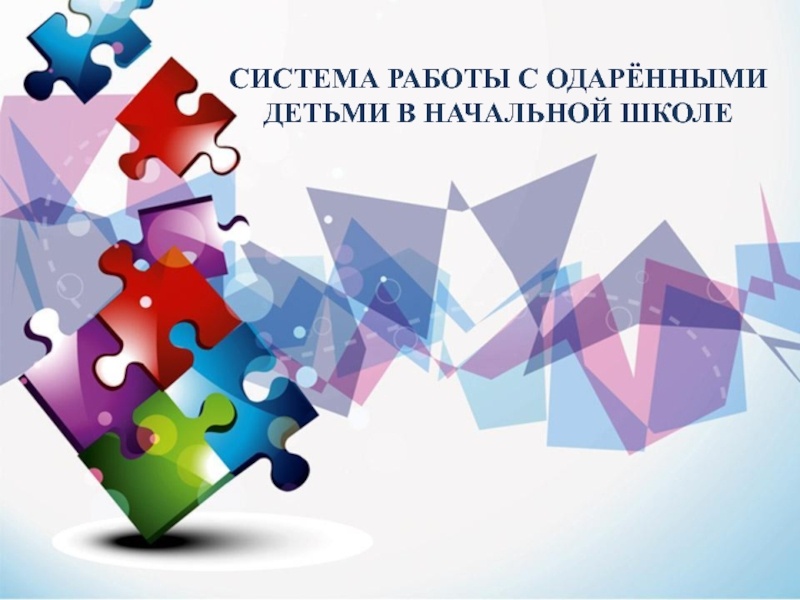 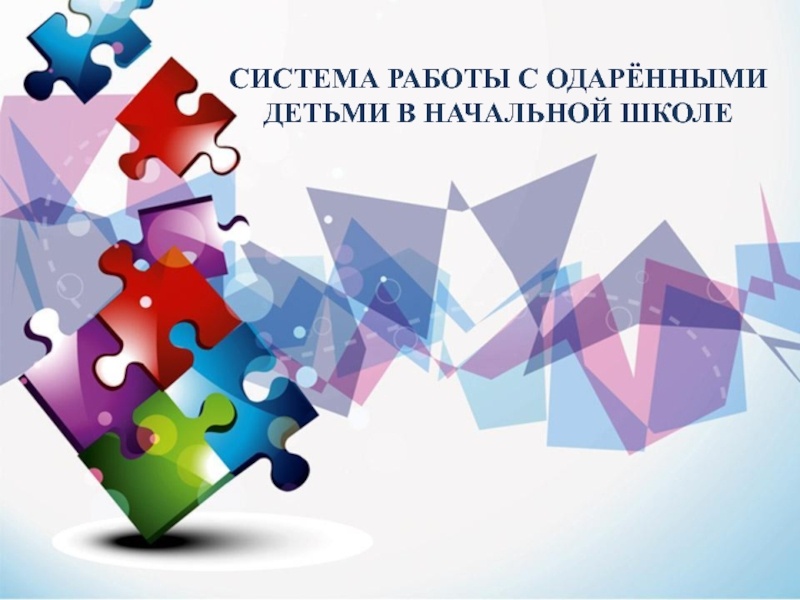 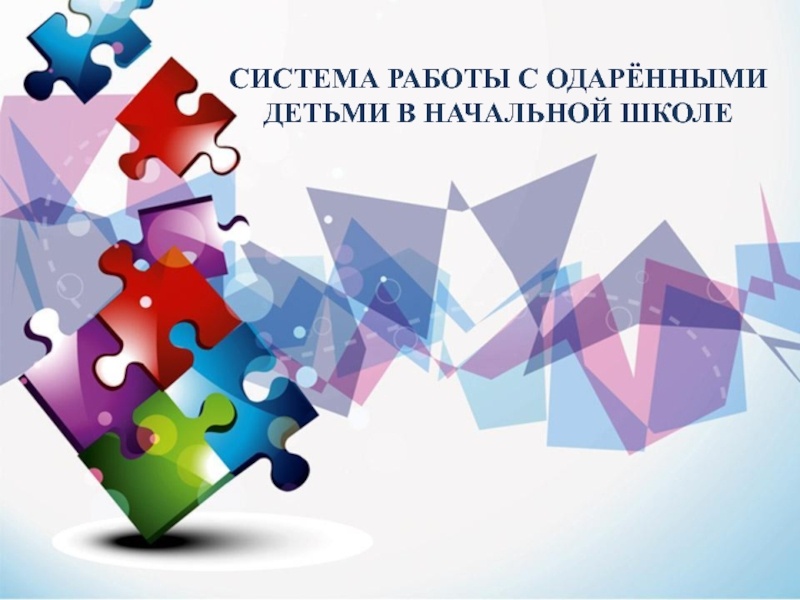 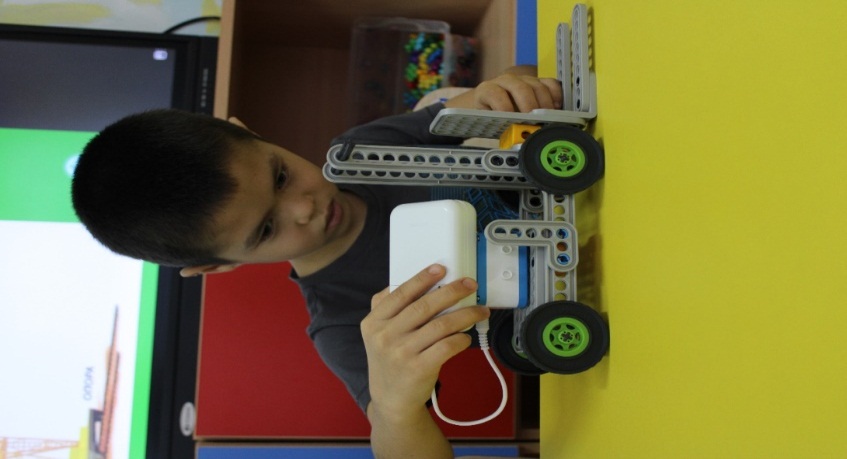 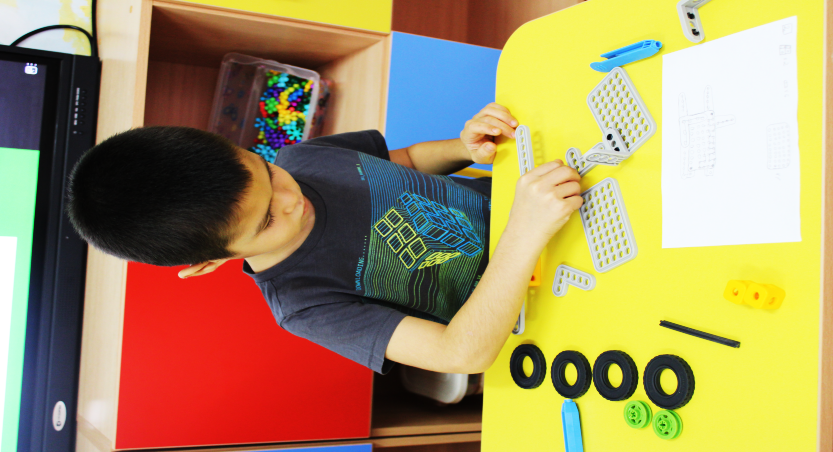 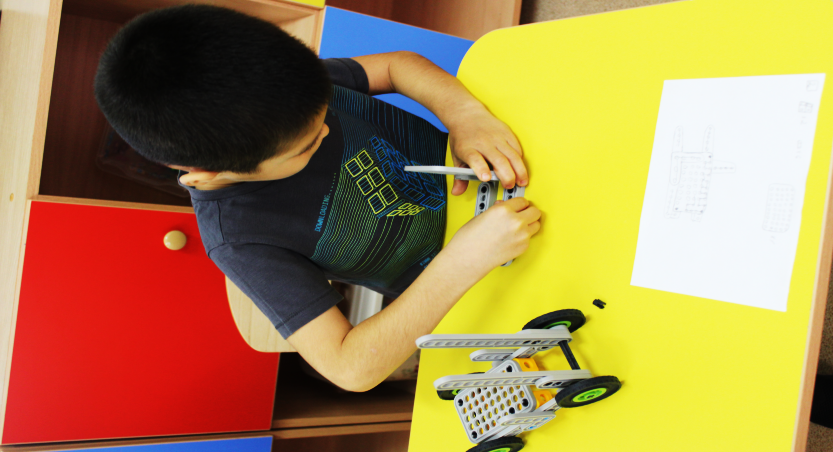 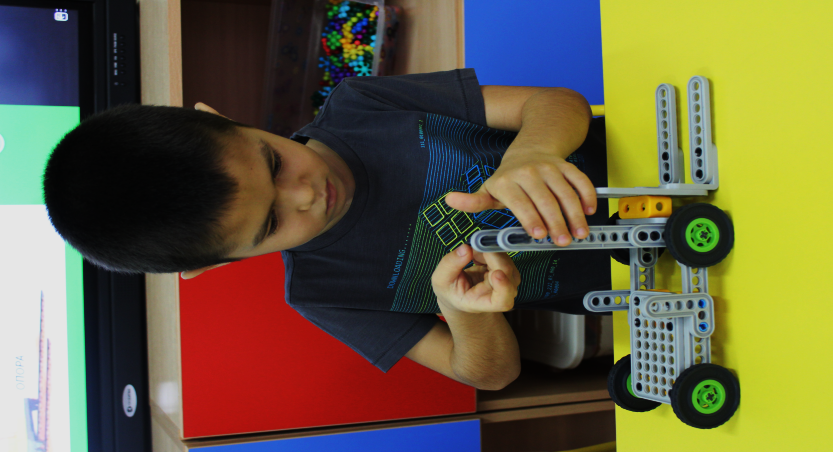 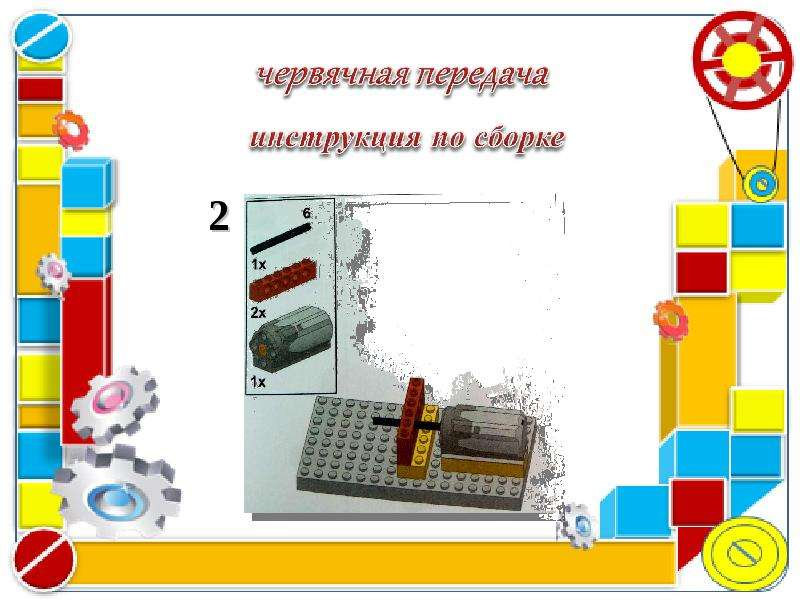 Погрузчик. Состоит из 3 пластин, 4 прямых углов, уголков, 4 кубов, длинных планок, 4 шкивов, 2 валов, соединяющих 4 колеса. Блок питания с батарейками и рычагом управления.
См. приложение 2
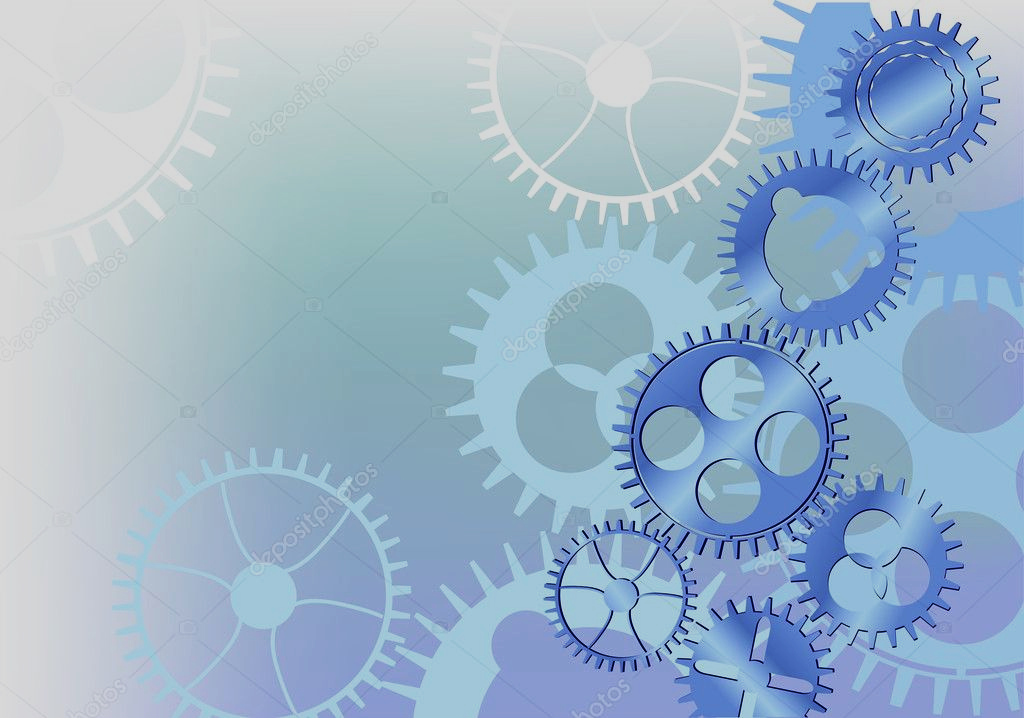 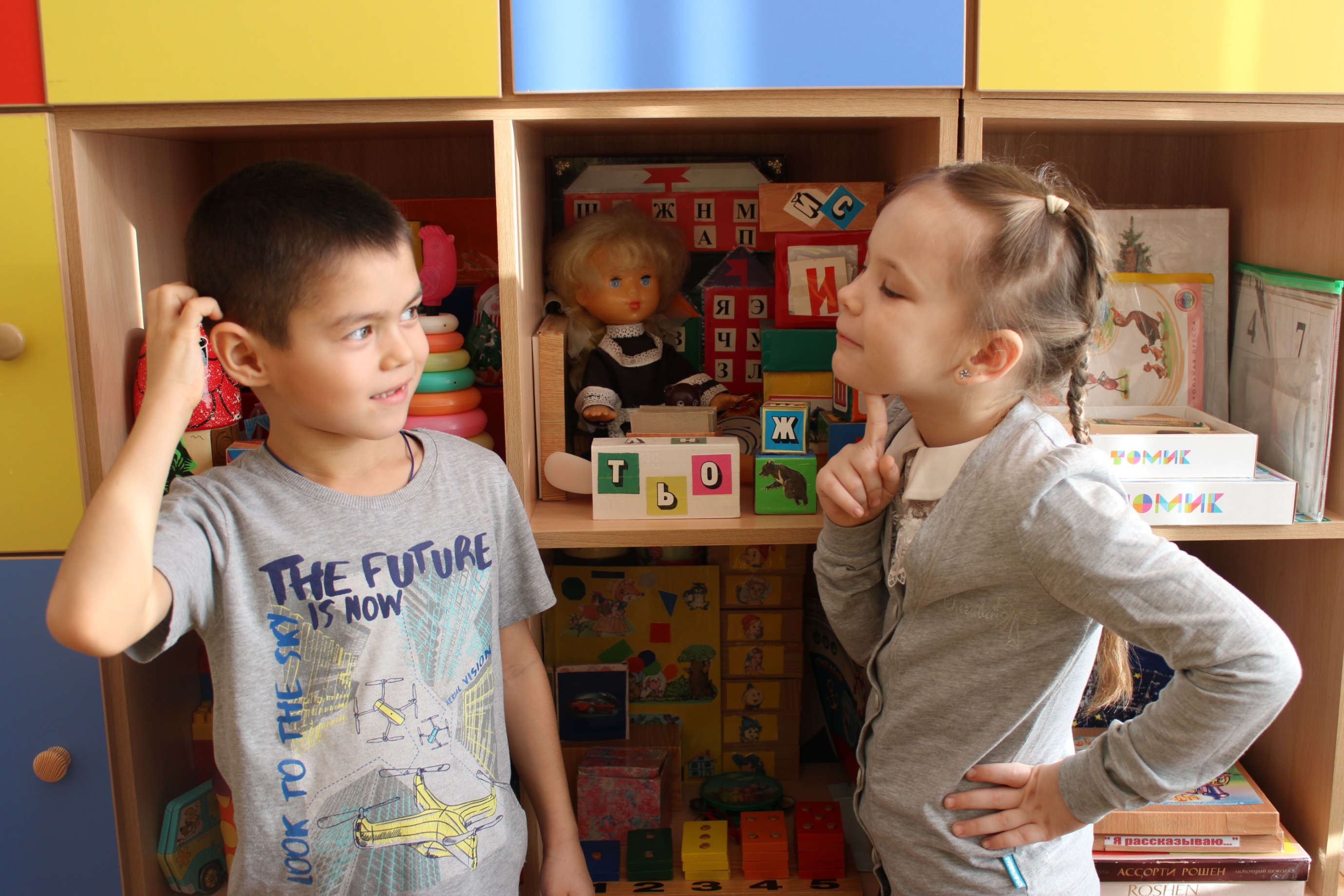 -Мне нравится, как погрузчик поднимает и опускает тяжёлые грузы!
Они с подъёмным краном работают в паре!
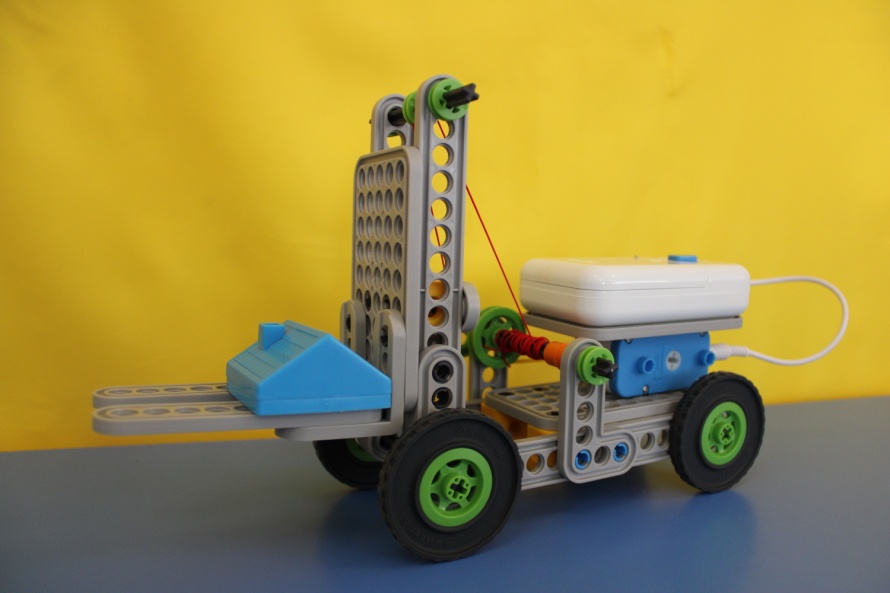 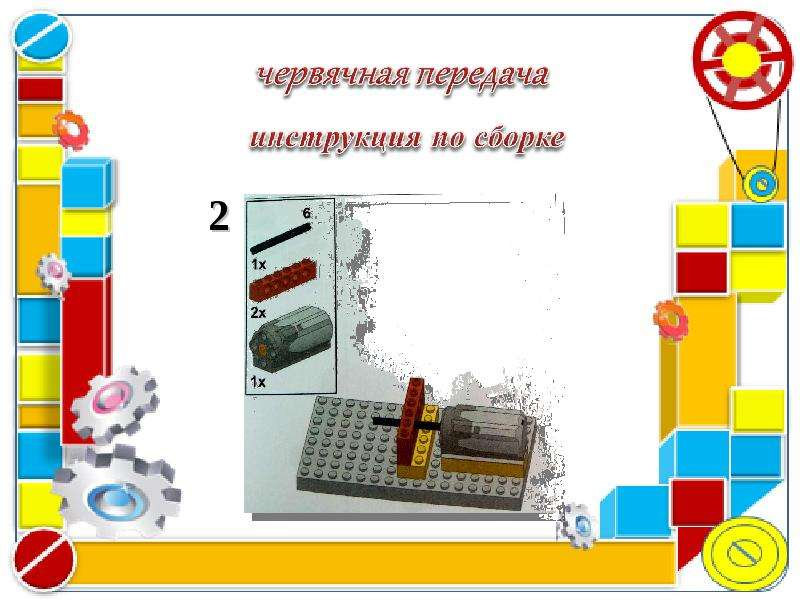 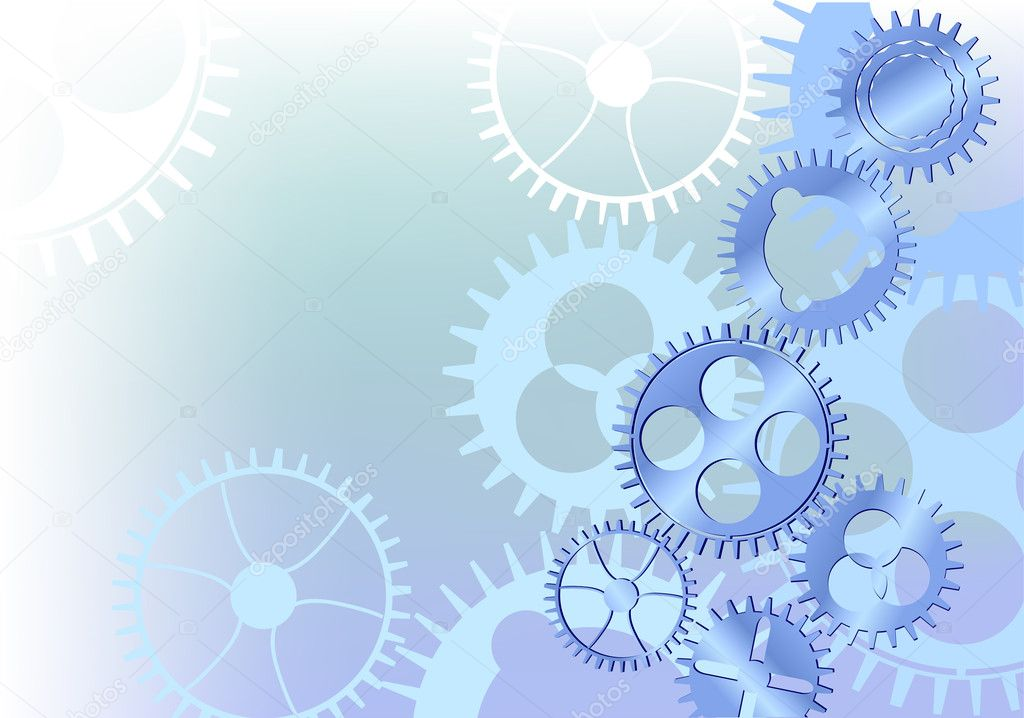 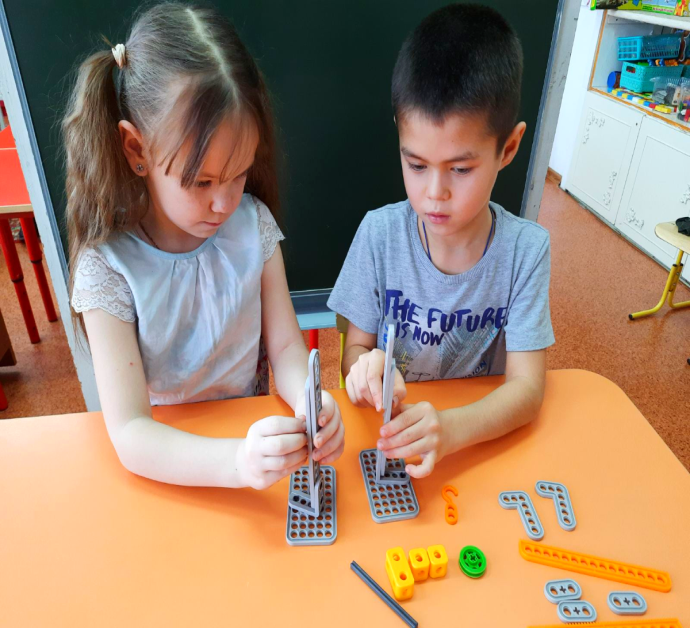 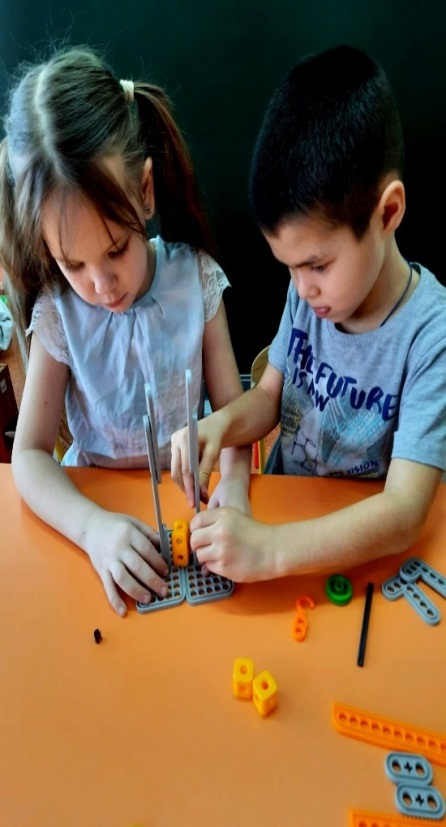 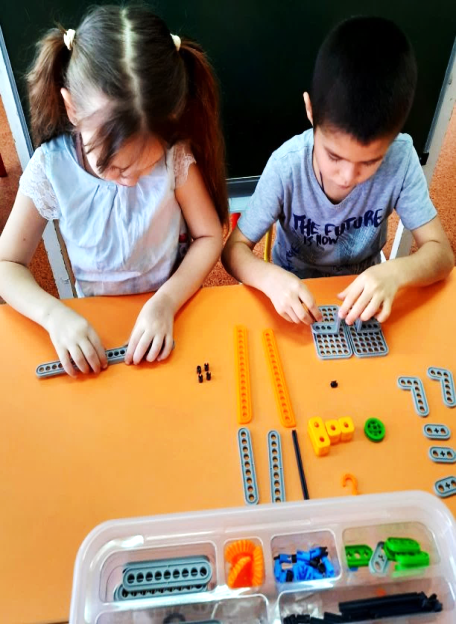 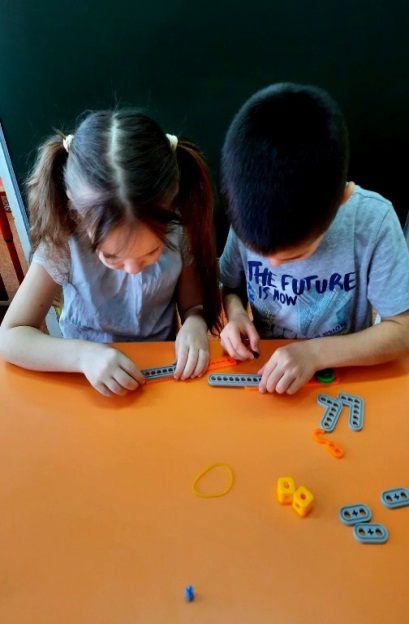 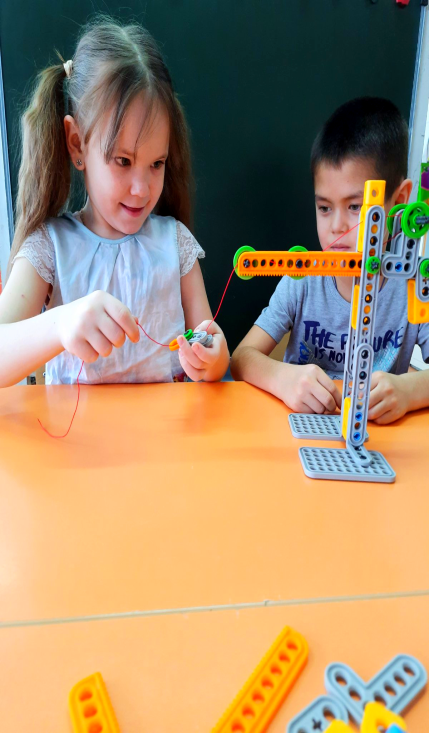 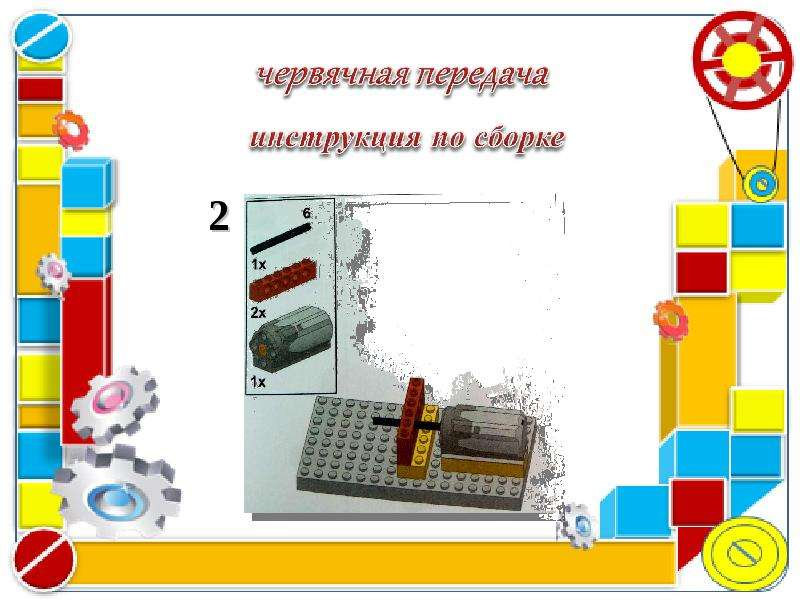 Подъёмный кран. Состоит из двух пластин, длинных и малых планок, больших и малых шкивов, малого ремня, 1 длинного вала и нескольких коротких, желтых кубов, углов двух планок с зубчатыми сторонами. Крюк и нить. Для крепления деталей использовали оборотные штифты. Подъем груза лебедкой происходит автоматически, при помощи блока с батарейками.
См. приложение 3
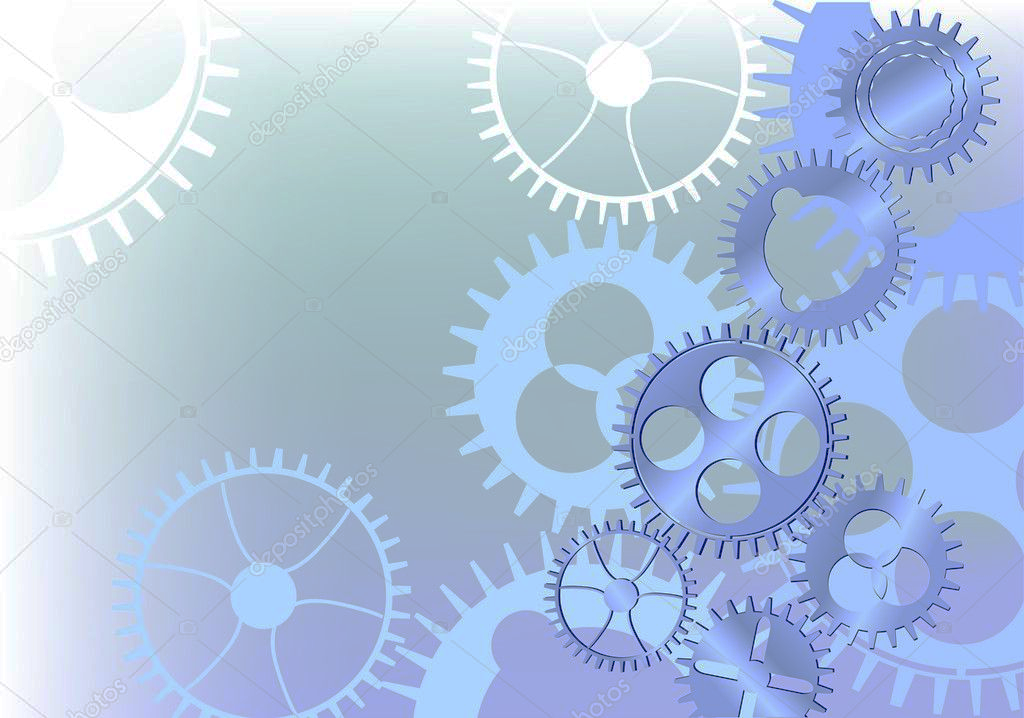 Мы улучшили процесс,
 И в строительстве прогресс:
WeDo конструктор взяли 
И робота создали.
Программу закачали, 
И он теперь- начальник!
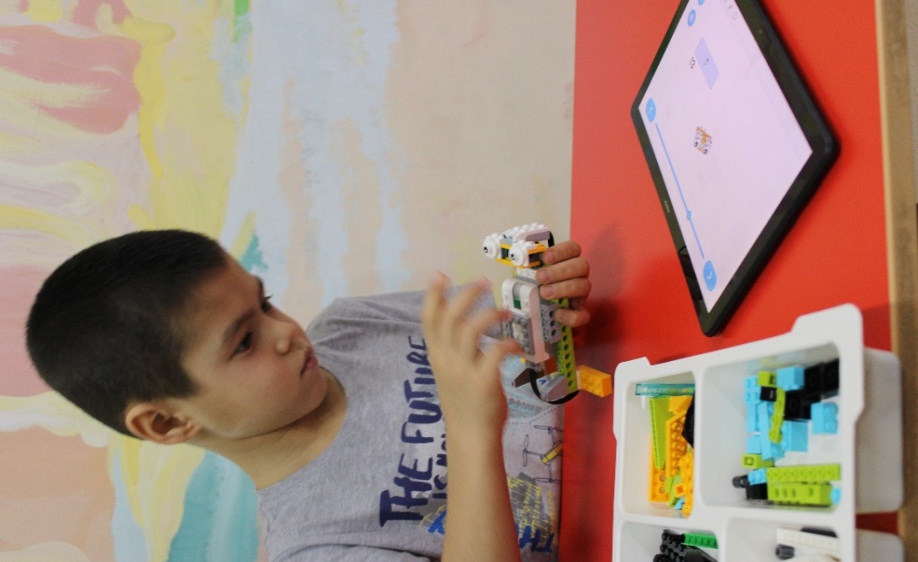 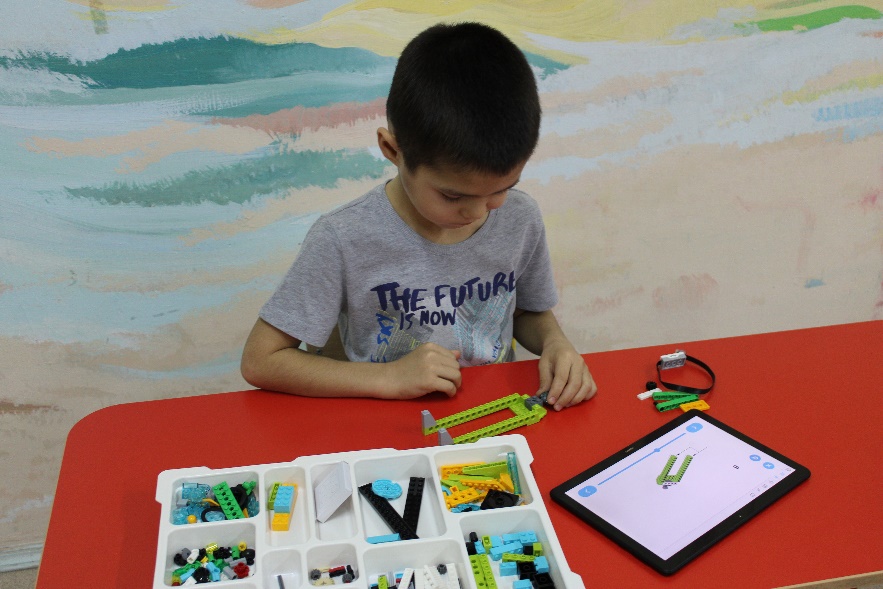 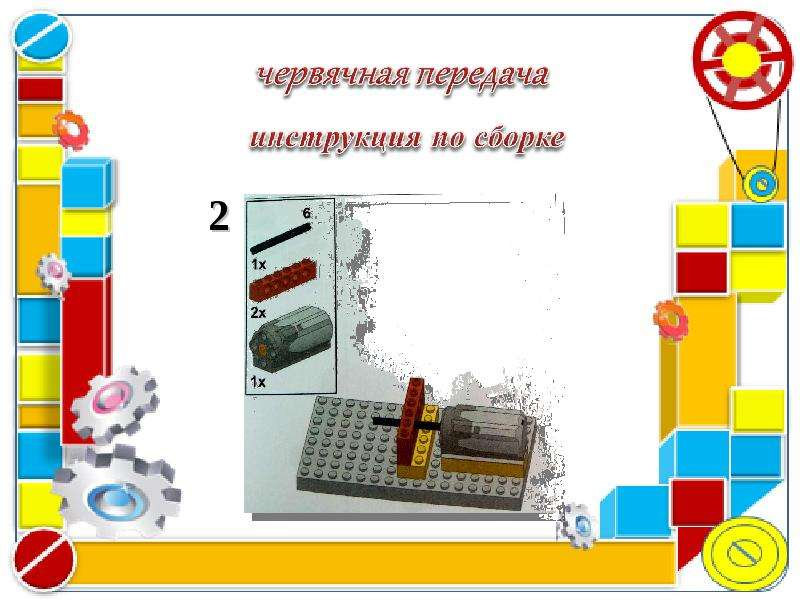 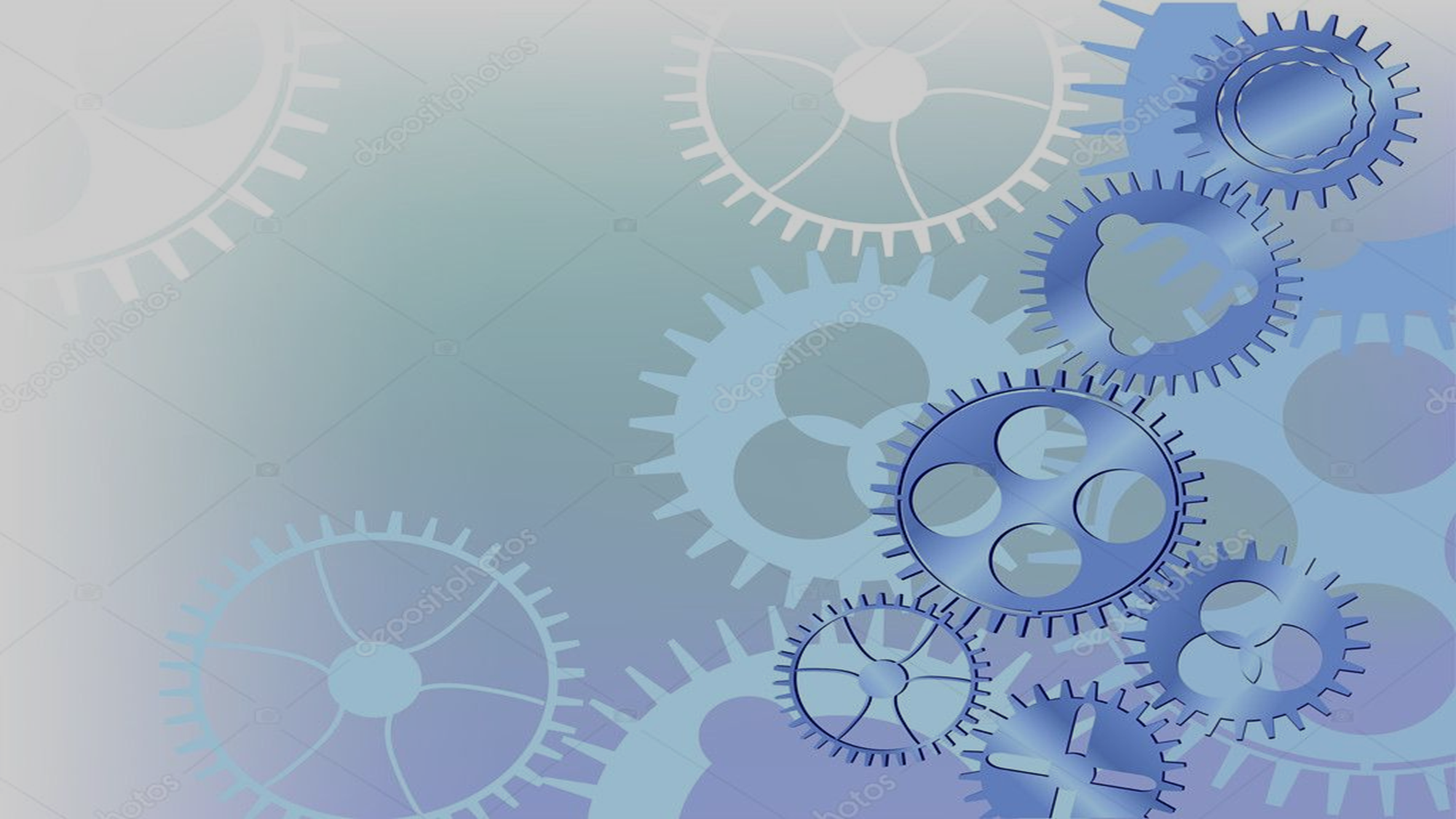 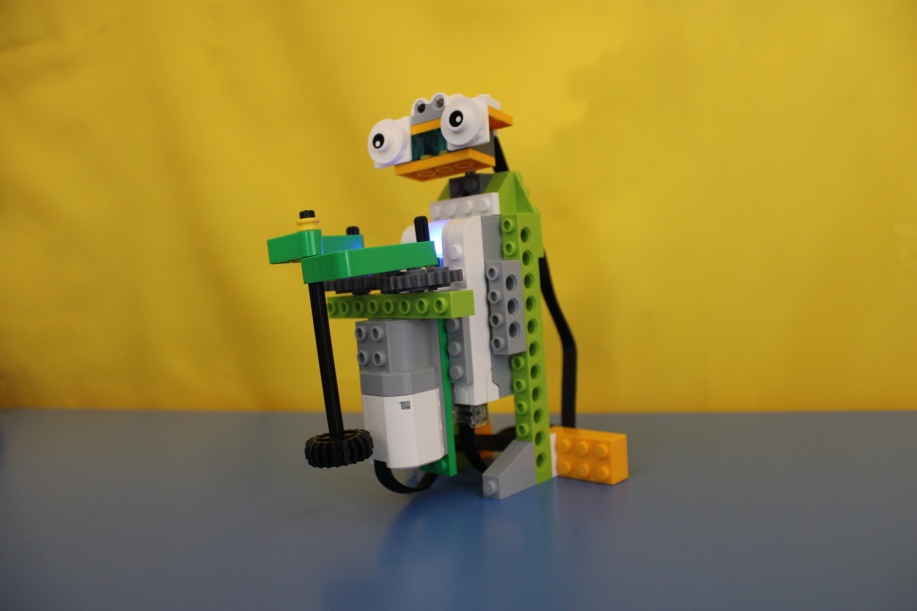 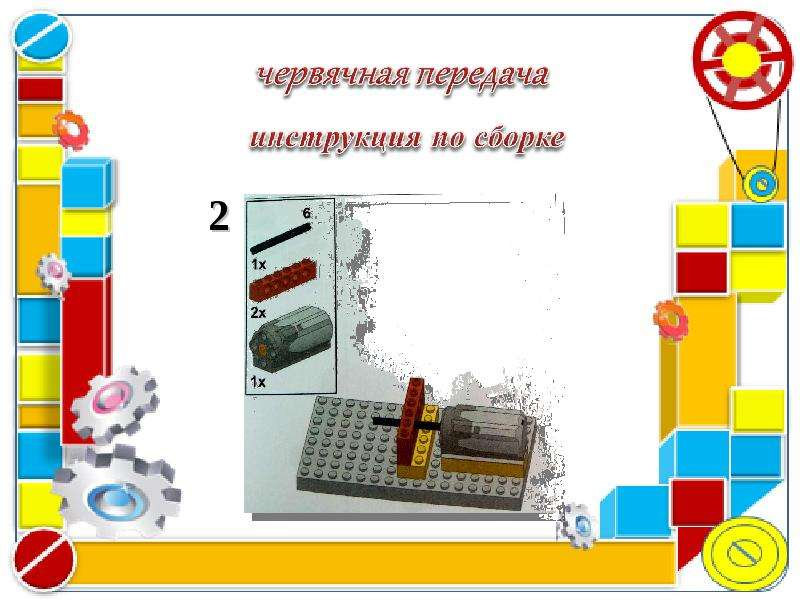 Робота-Бетономешалку  собрали из конструктора Lego WeDo 2.0. Взяли СмартХаб (микрокомпьютер), присоединили к нему голову робота с датчиком движения и прикрепили ноги. На средний мотор прикрепили балку с зубчатыми шестернями, на которые поместили 2 изогнутые балки и соединили их длинной осью с зубчатым колесом (бетономешалка). Использовали планшеты для программирования робота с помощью специальной программы, которая соединяется с ним через Bluetooth
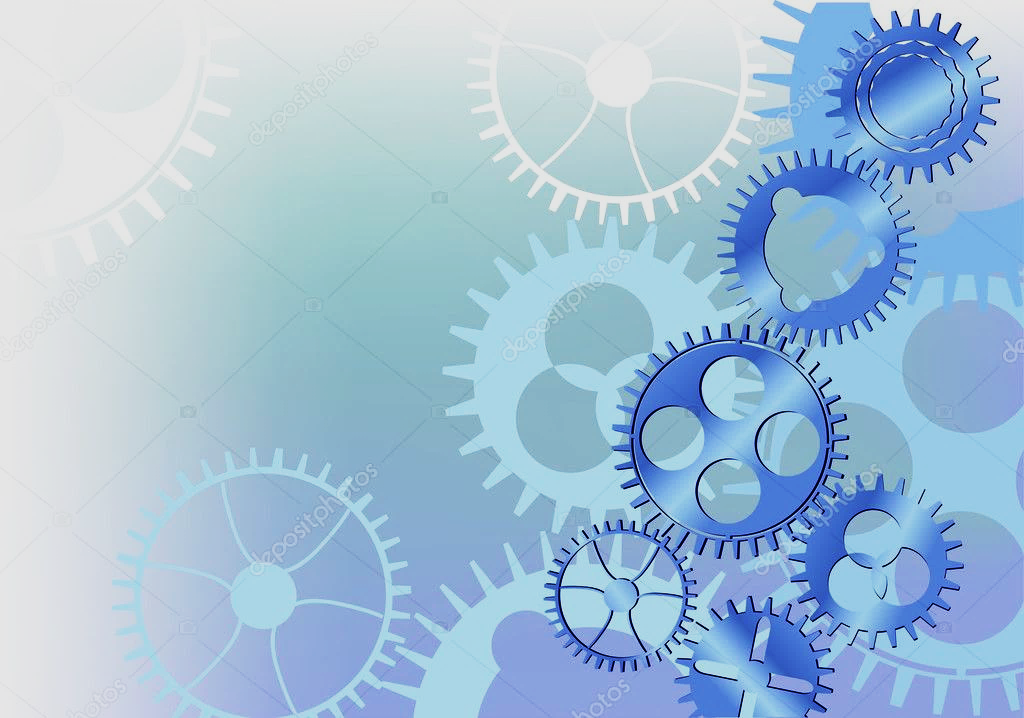 Программирование
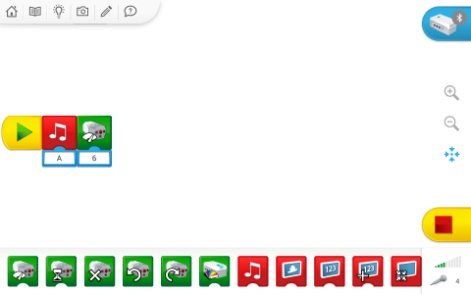 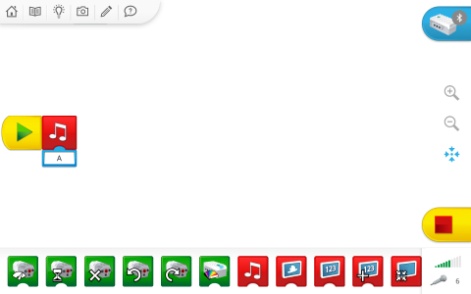 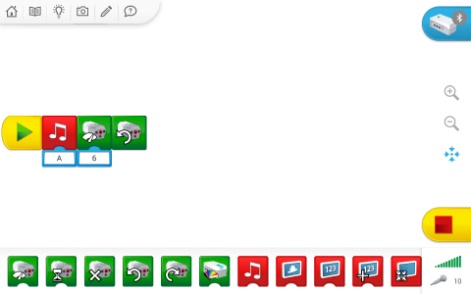 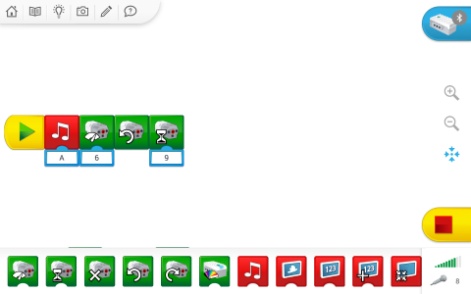 Голосовая команда
Установка скорости мотора
Вращение рук
Время вращения рук
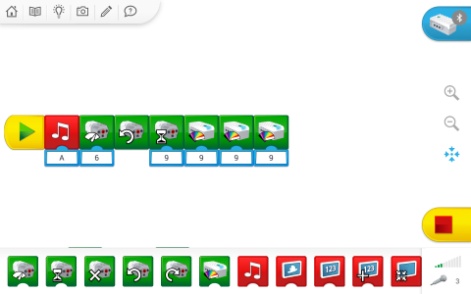 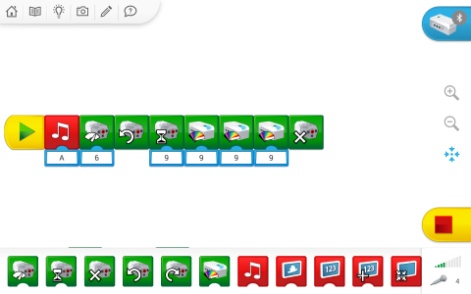 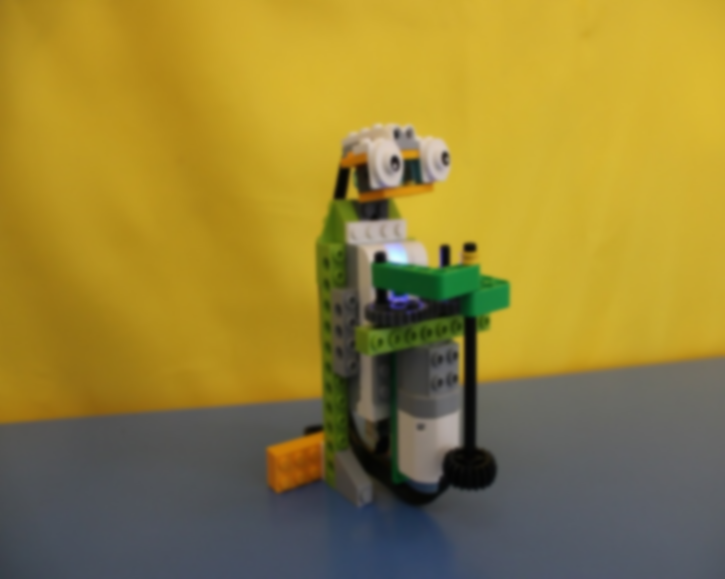 Моргает индикатор на СмартХабе
Окончание работы Робота-бетономешалки
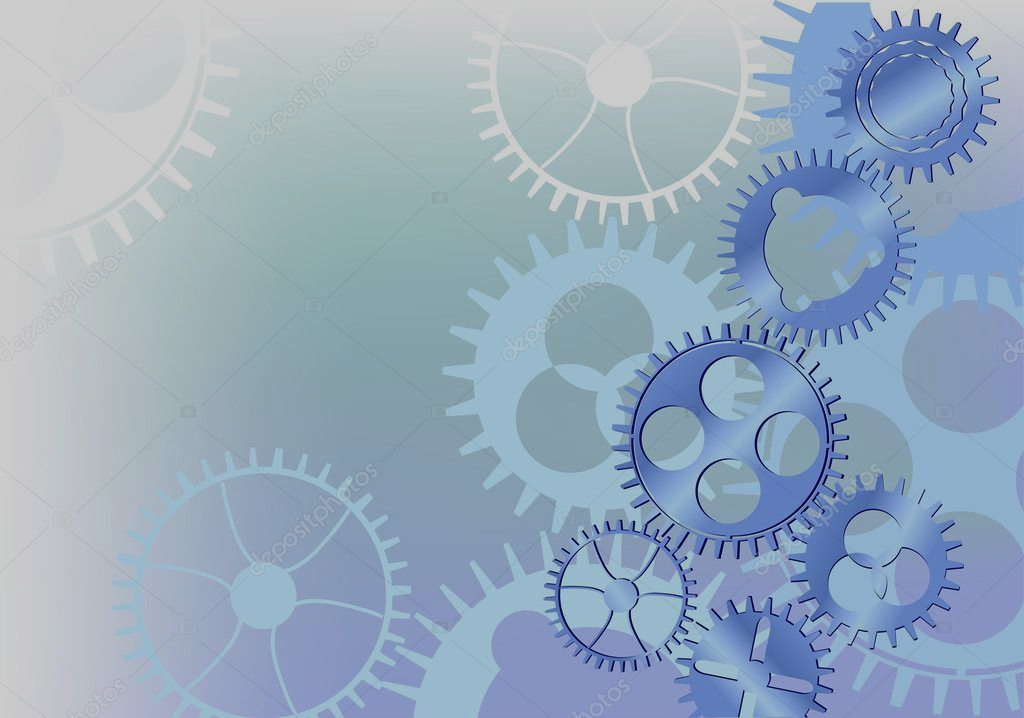 Бульдозер
Приложение
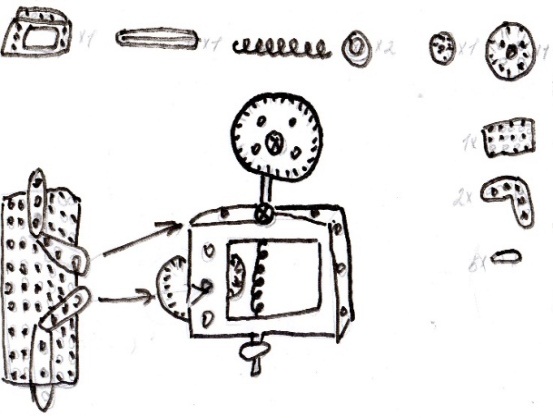 1
Погрузчик
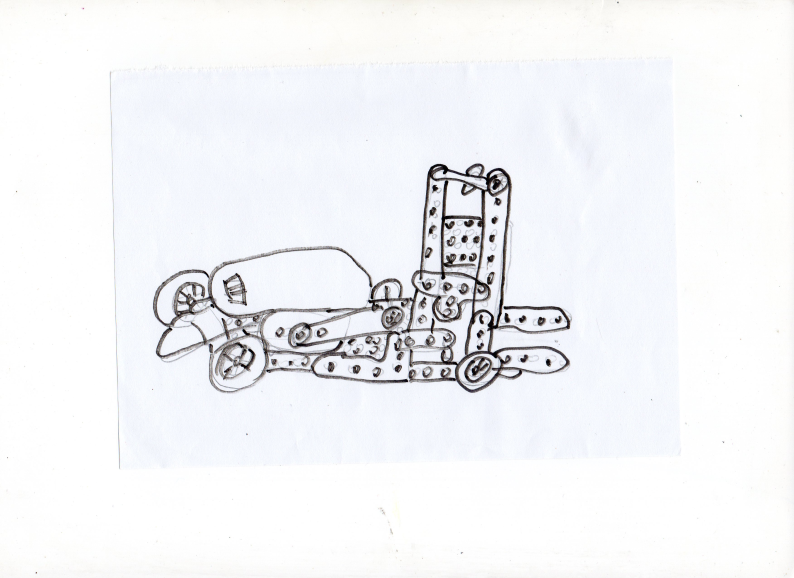 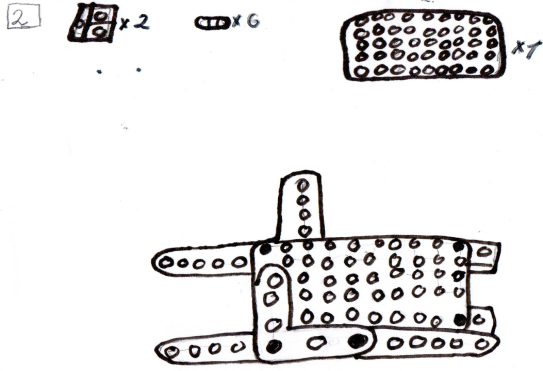 2
Подъёмный кран
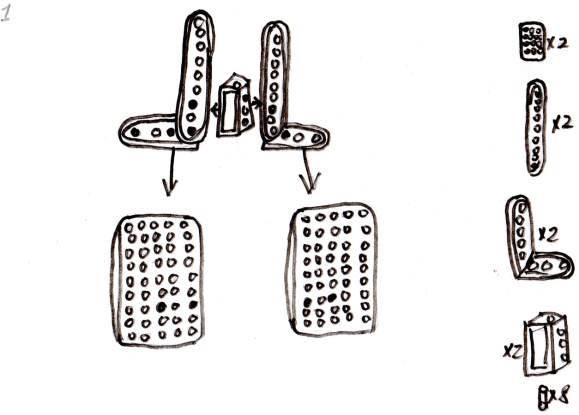 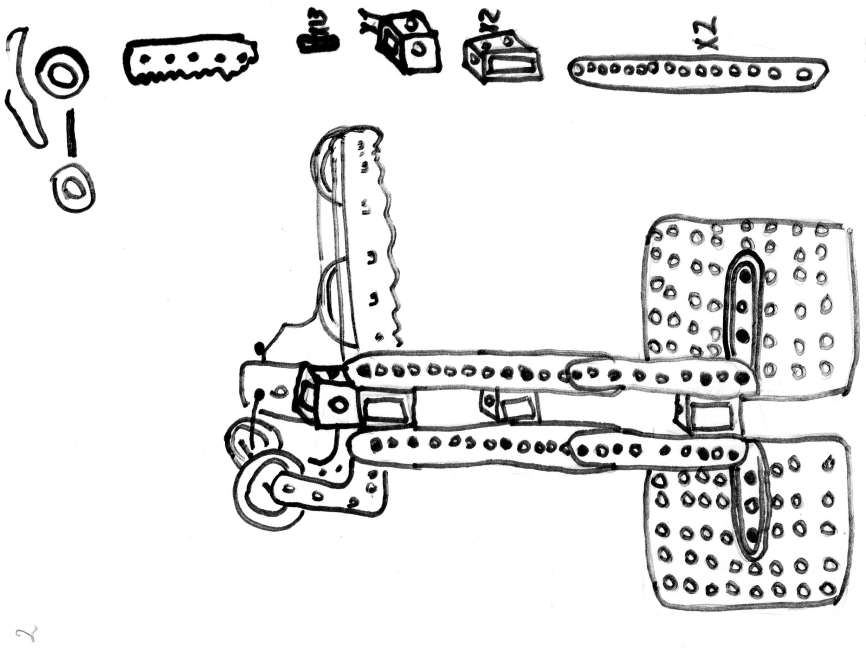 3
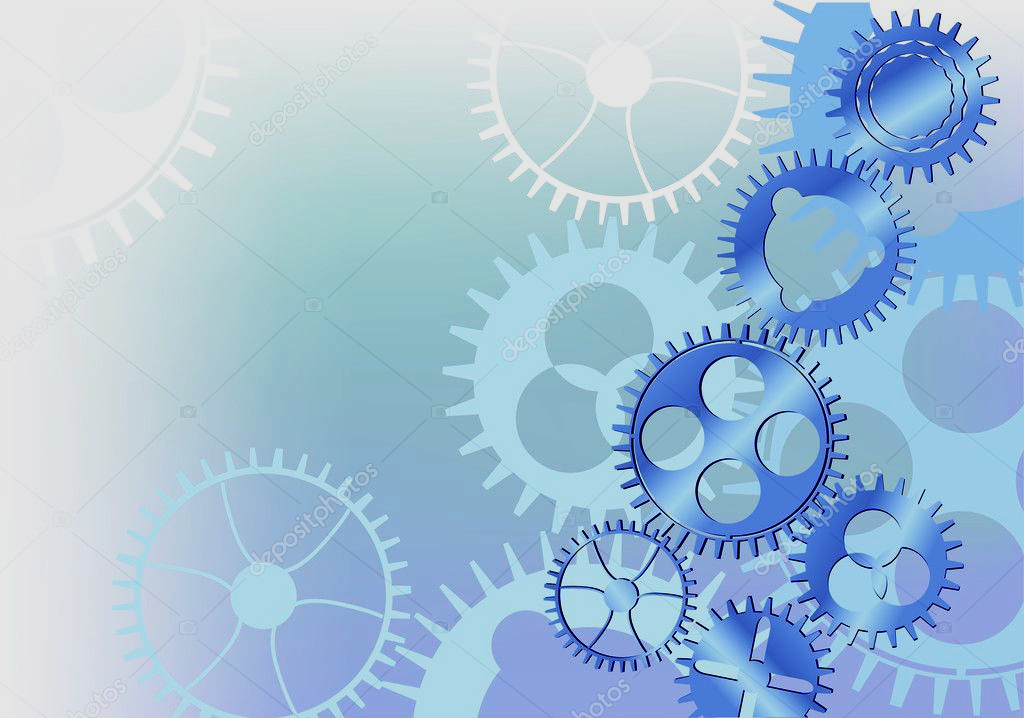 Мы строили, строили и, наконец, построили! 
УРА!
Вот такой макет «Наноробостройки» у нас получился!
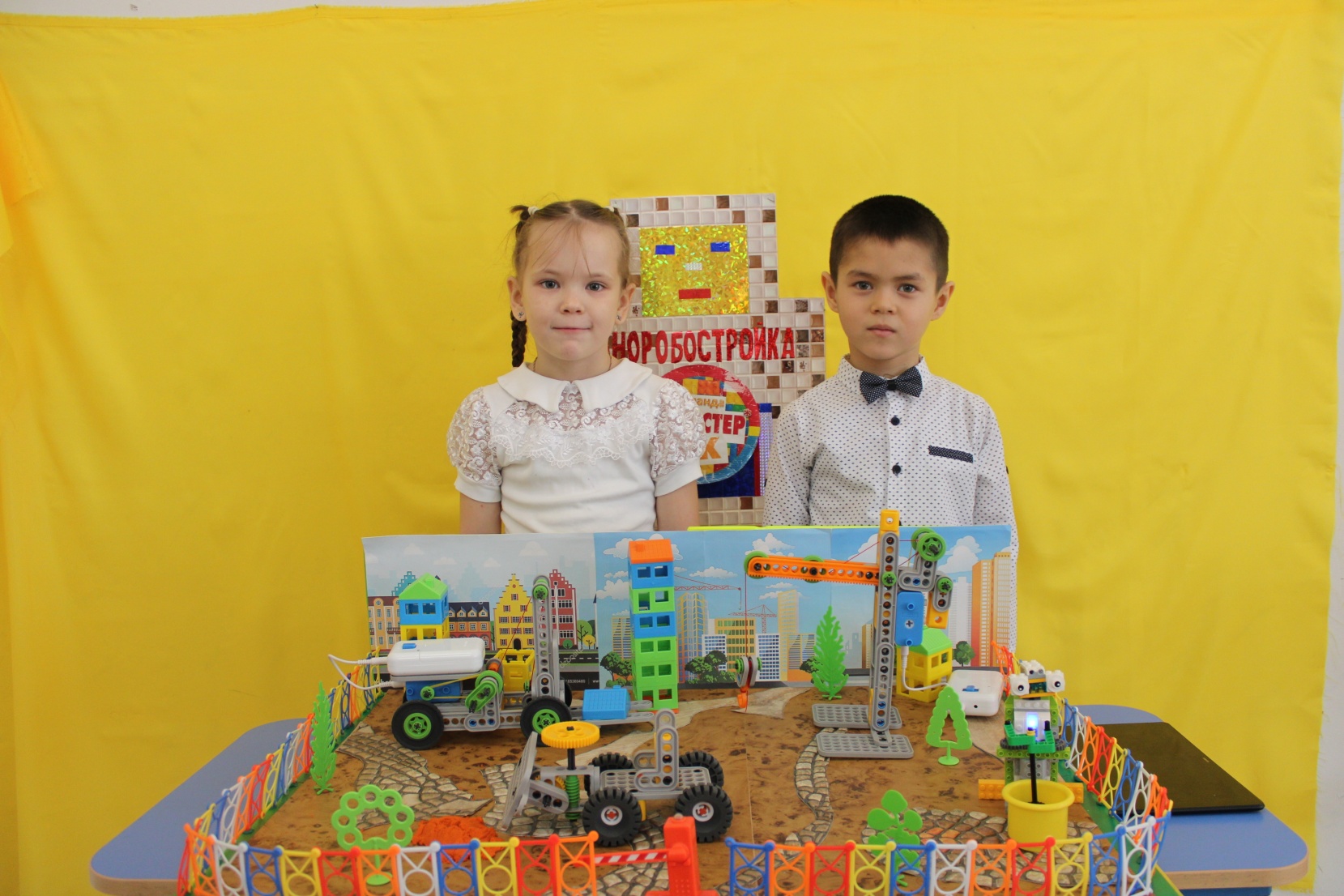 Список литературы
Список литературы
Волосовец Т. В., Карпова Ю. В., Тимофеева Т. В. Парциальная образовательная программа дошкольного образования «От Фрёбеля до робота: растим будущих инженеров»: учебное пособие. Самара: ООО «Издательство АСГАРД», 2017.
Ишмакова М. С. Конструирование в дошкольном образовании в условиях введения ФГОС: пособие для педагогов. Всероссийский учебно-методический центр образовательной робототехники. – М.: Изд. – полиграф. Центр «Маска», 20013.
Корягин А.: Образовательная робототехника LegoWeDo. Сборник методических   рекомендаций и практикумов. – ДМК Пресс, 2016. 
Куцакова Л. В. Программа и конспекты занятий по конструированию М: ТЦ Сфера, 2005. – 341 с.
Электронные ресурсы:
Методические пособия | Образовательная робототехника. robo.detinso.ru
Методическое пособие Лего конструирование...maam.ru›detskijsad/metodicheskoe-posobie-lego…iz…
3.Методическая разработка на тему: Методическая...nsportal.ru›НПО и СПО›…-lego-konstruirovanie-i
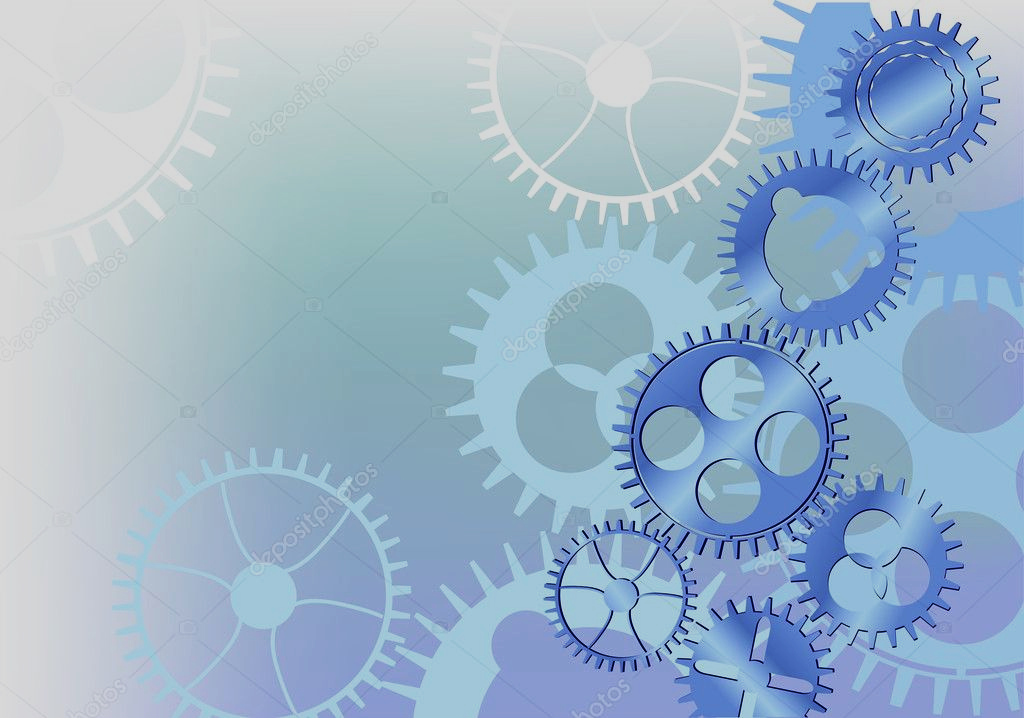 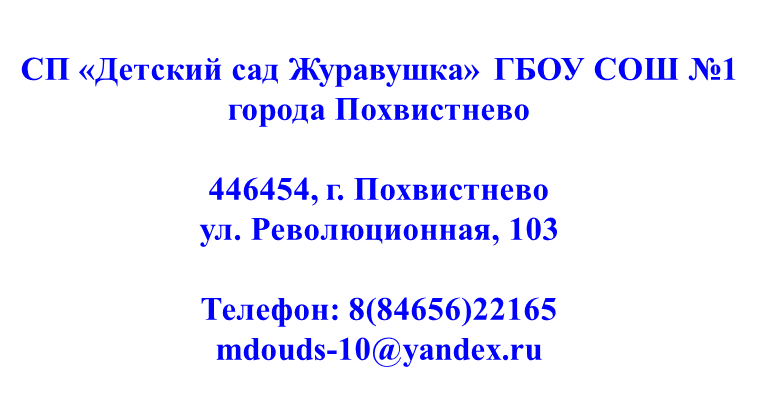 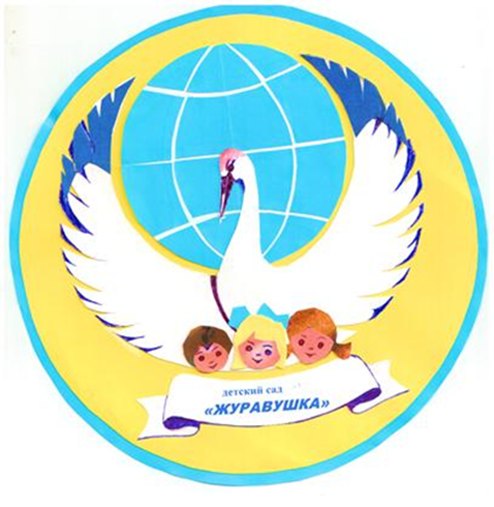